Discrete Optimization
MA2827
Fondements de l’optimisation discrète
Approximate methods: local search
https://project.inria.fr/2015ma2827/
Material based on the lectures of Pascal Van Hentenryck at Coursera
Introduction
Many important problems are provably not solvable in polynomial time (NP and harder)

But, these results are based on the worst-case analysis

Practical instances are often easier

Approximate methods can often obtain good solutions
Approximate methods
Local search (today)

Relaxation

Constraint programming
Outline
Simple neighborhoods
queens on the chess board
warehouse location
Travelling salesman problem
Escaping local minima
randomization
tabu search
Graph coloring
Complex neighborhoods
sports scheduling
image segmentation
Local search
Moves between configurations by performing local moves
Works with complete assignments of the variables
Optimization problems: 
Start from a suboptimal configuration
Move towards better solutions
Satisfaction problems:
Start from an infeasible configuration
Move towards feasibility
No guarantees
Can work great in practice!
Neighborhood
Optimizing a function f

Local moves define a neighborhood 
Configurations that are close
N: C -> 2C

Local search is a graph exploration
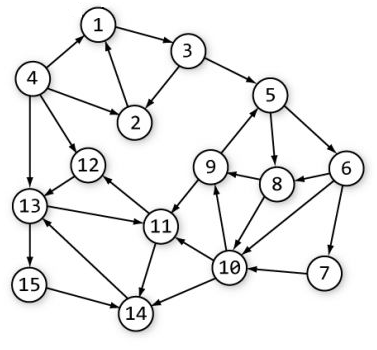 Example: satisfaction problem
Task: place 8 queens on the chess board such that they do not attack each other
Good
Bad
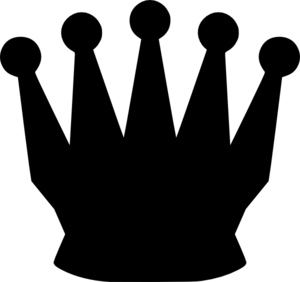 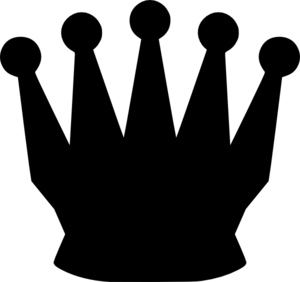 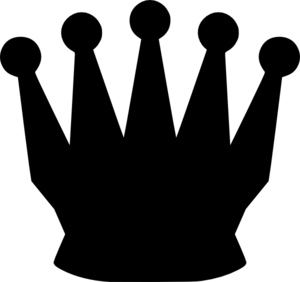 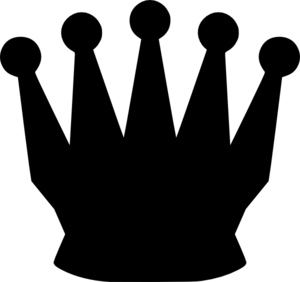 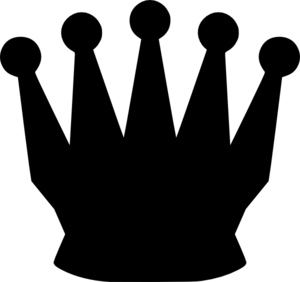 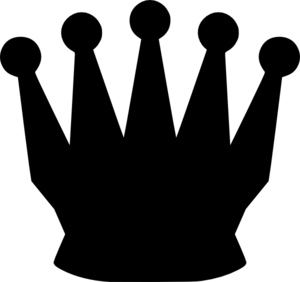 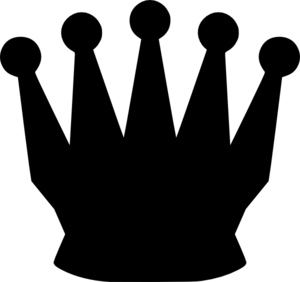 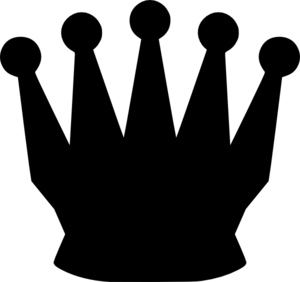 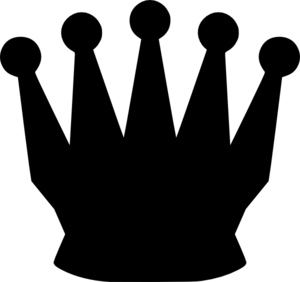 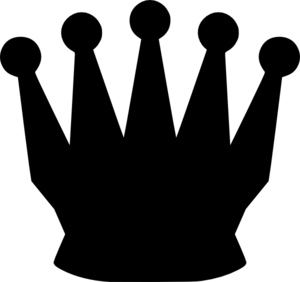 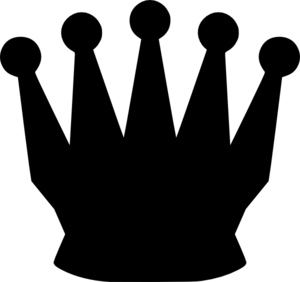 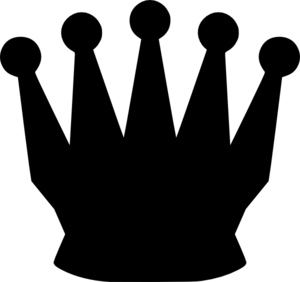 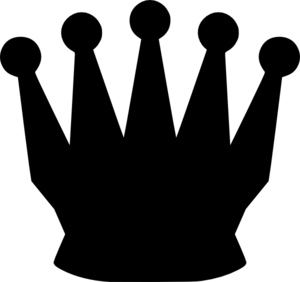 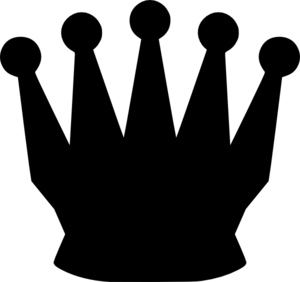 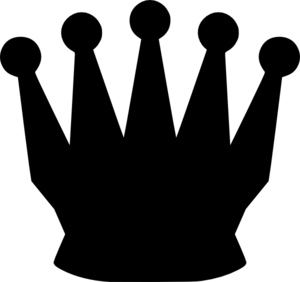 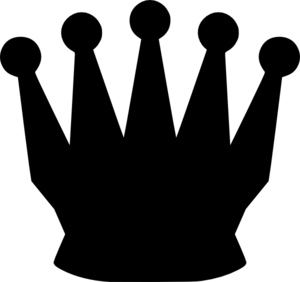 Example: satisfaction problem
Task: place 8 queens on the chess board such that they do not attack each other

Representation: the row of the queen in each column

Local steps: move one of the queens in its column
Example: satisfaction problem
Task: place 8 queens on the chess board such that they do not attack each other

Representation: the row of the queen in each column

Local steps: move one of the queens in its column

Local search: 
start with infeasible configuration
move towards feasibility
8 queens
Task: place 8 queens on the chess board such that they do not attack each other

Max/min conflict:
Count constraint violations
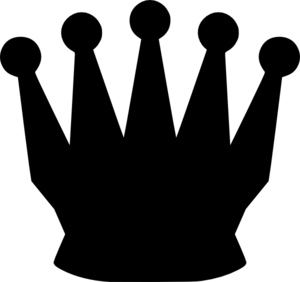 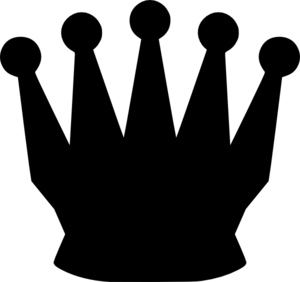 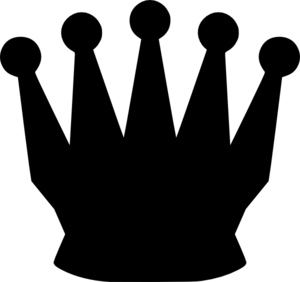 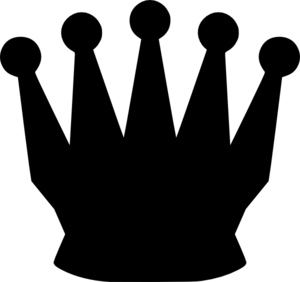 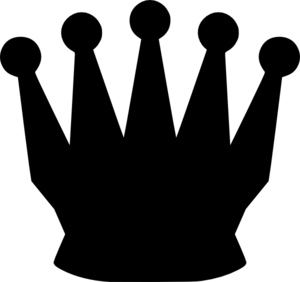 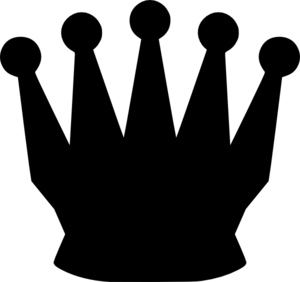 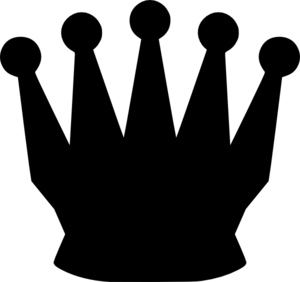 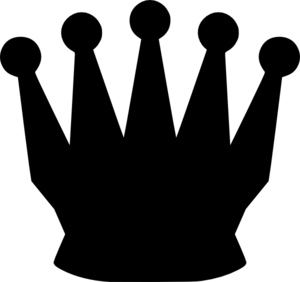 8 queens
Task: place 8 queens on the chess board such that they do not attack each other

Count constraint violations
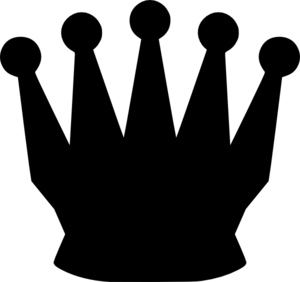 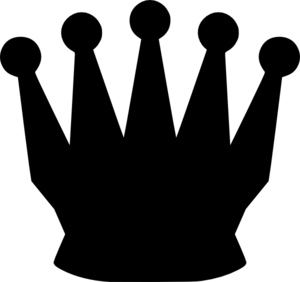 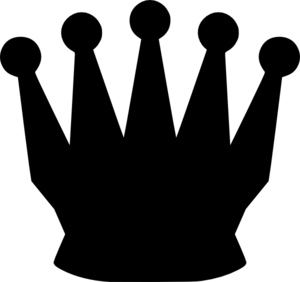 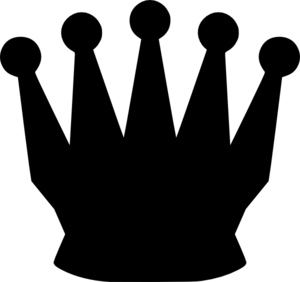 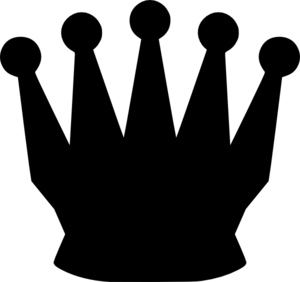 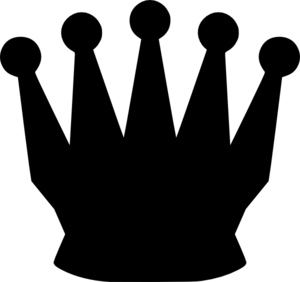 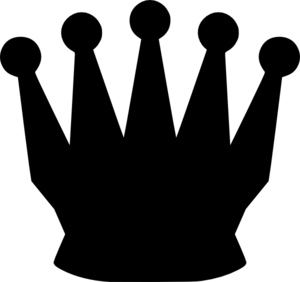 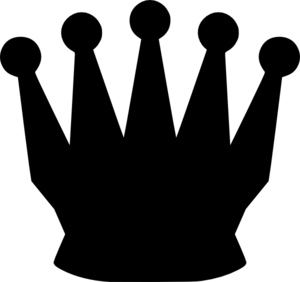 8 queens
Task: place 8 queens on the chess board such that they do not attack each other

Count constraint violations
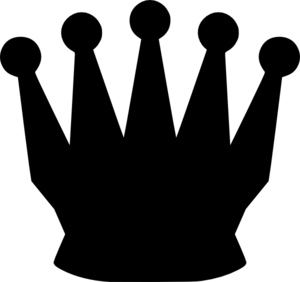 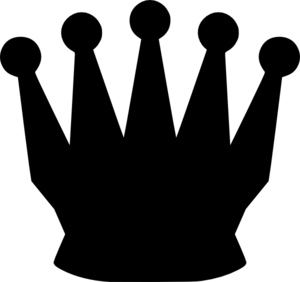 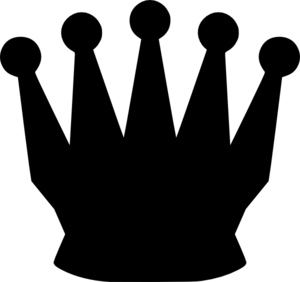 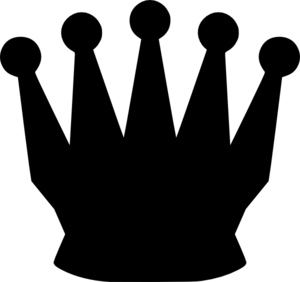 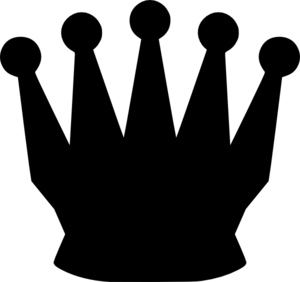 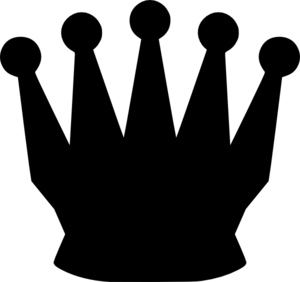 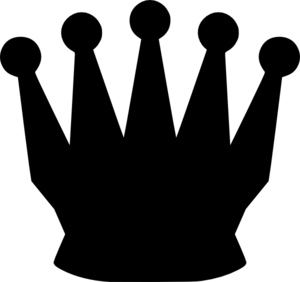 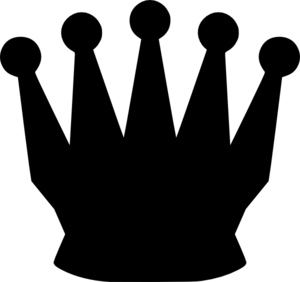 8 queens
Task: place 8 queens on the chess board such that they do not attack each other

Count constraint violations
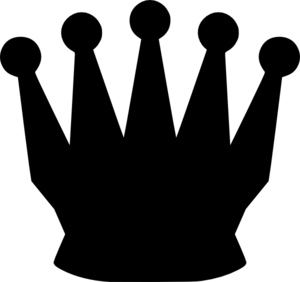 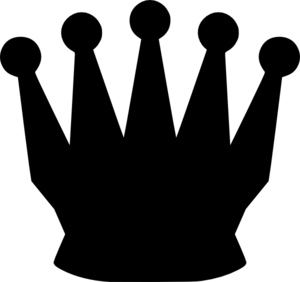 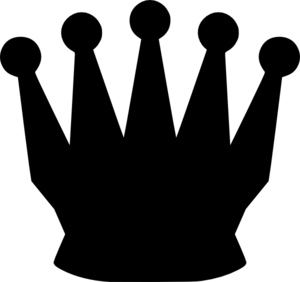 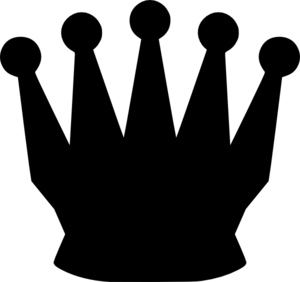 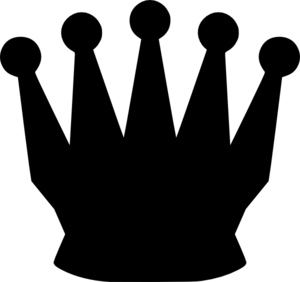 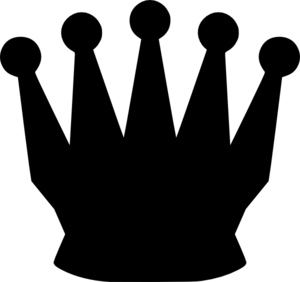 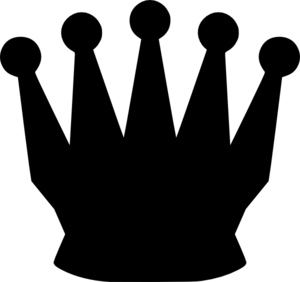 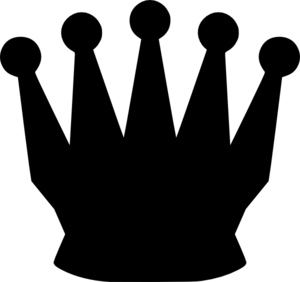 8 queens
Task: place 8 queens on the chess board such that they do not attack each other

Count constraint violations
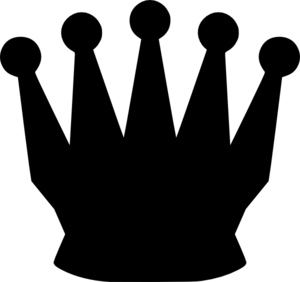 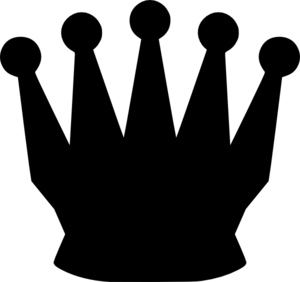 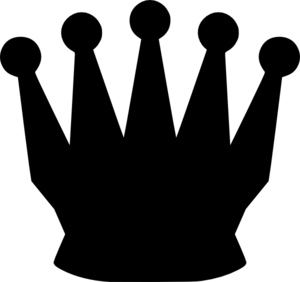 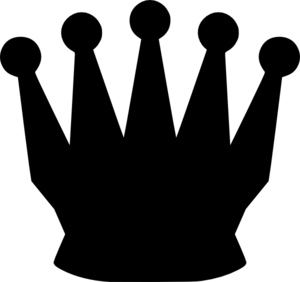 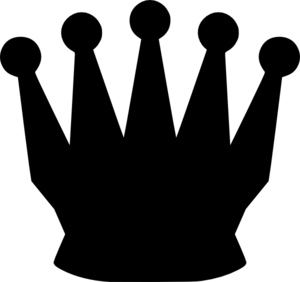 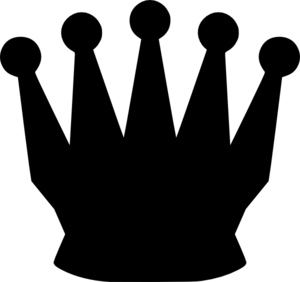 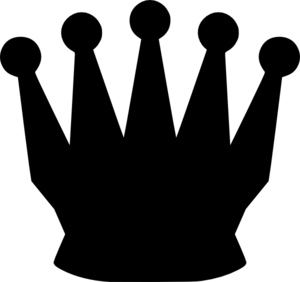 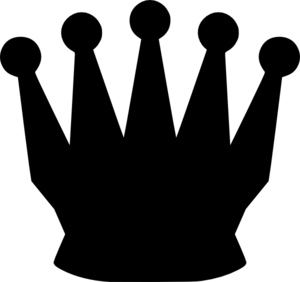 8 queens
Task: place 8 queens on the chess board such that they do not attack each other

Count constraint violations

Queen with most violations
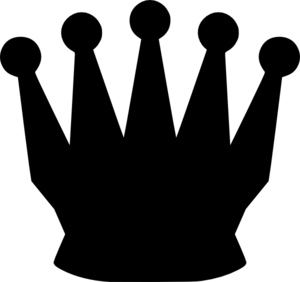 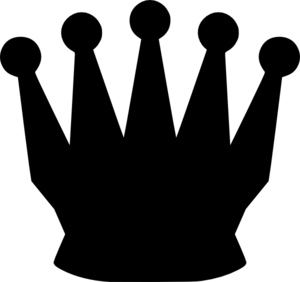 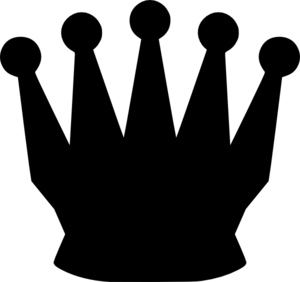 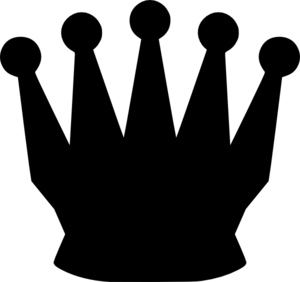 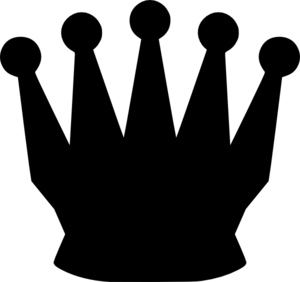 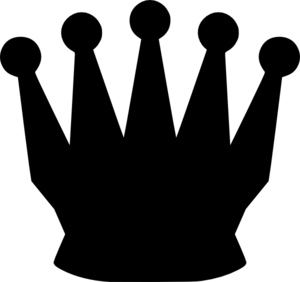 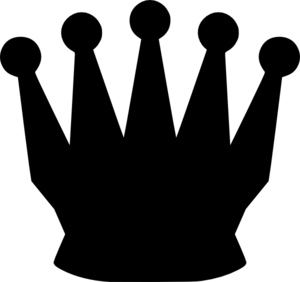 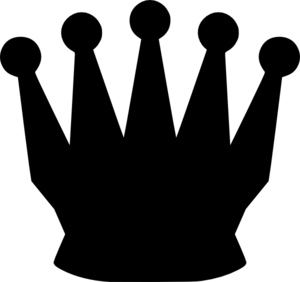 8 queens
Task: place 8 queens on the chess board such that they do not attack each other

Count constraint violations

Queen with most violations

Possible moves
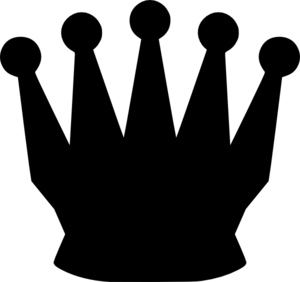 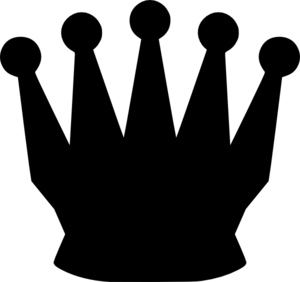 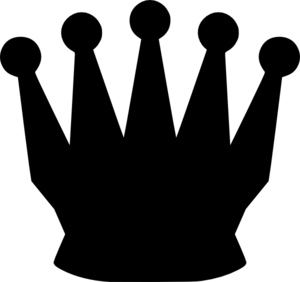 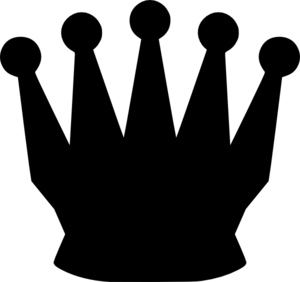 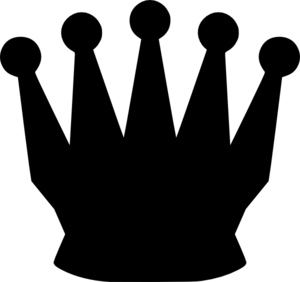 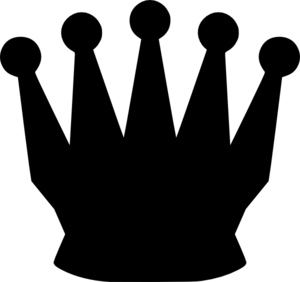 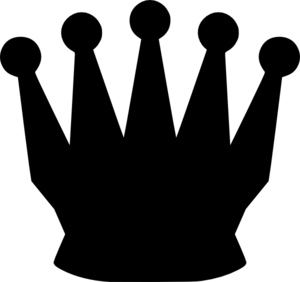 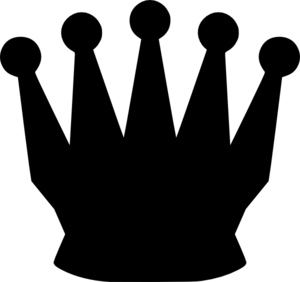 8 queens
Task: place 8 queens on the chess board such that they do not attack each other

Count constraint violations

Queen with most violations

Possible moves
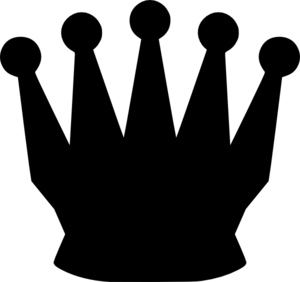 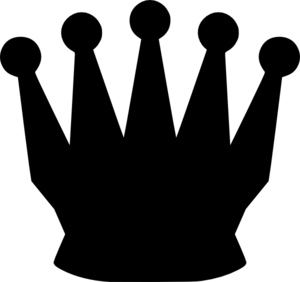 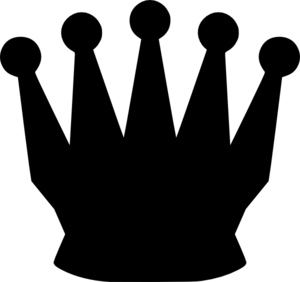 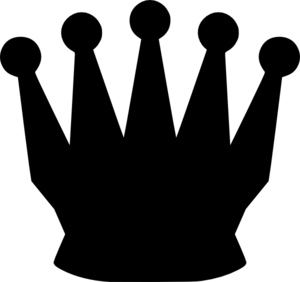 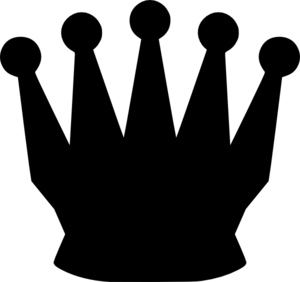 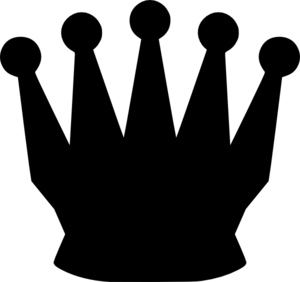 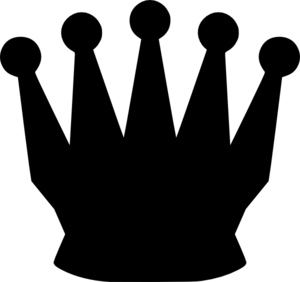 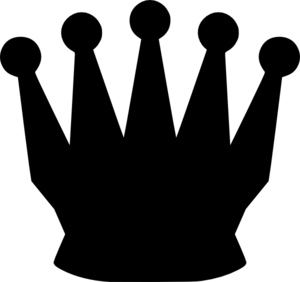 8 queens
Task: place 8 queens on the chess board such that they do not attack each other

Count constraint violations

Queen with most violations

Possible moves

Find the best move
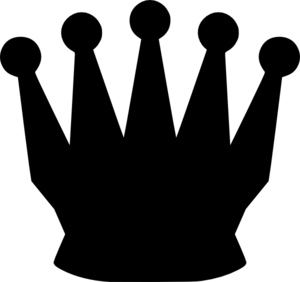 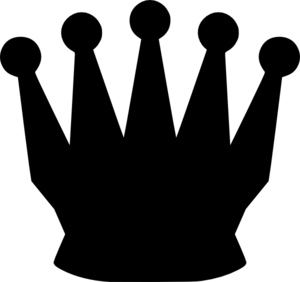 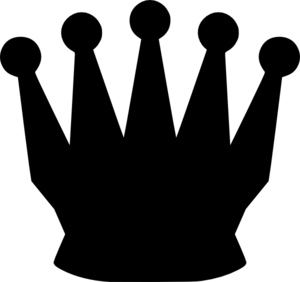 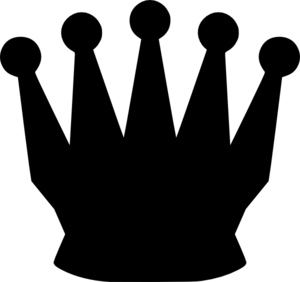 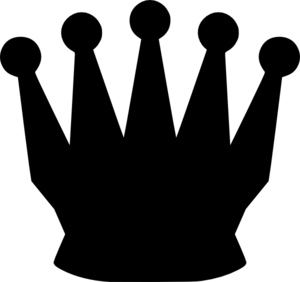 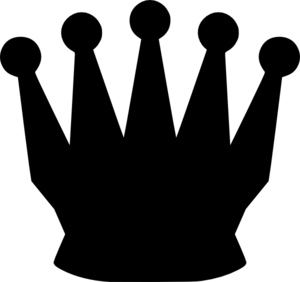 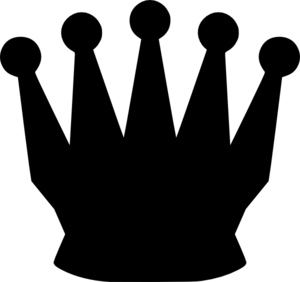 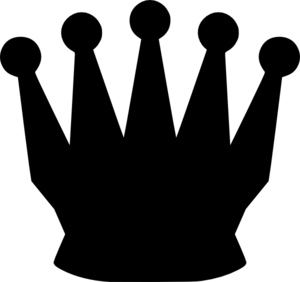 8 queens
Task: place 8 queens on the chess board such that they do not attack each other

Count constraint violations

Queen with most violations

Possible moves

Find the best move
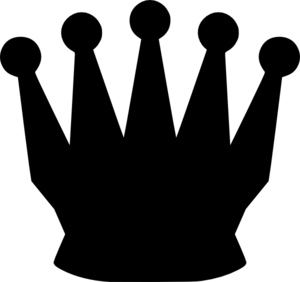 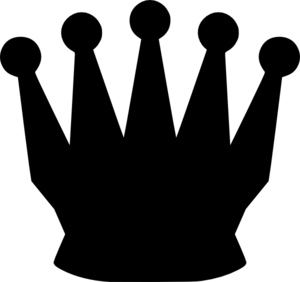 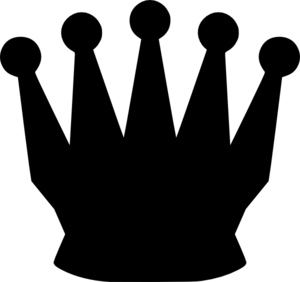 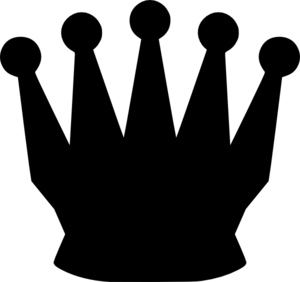 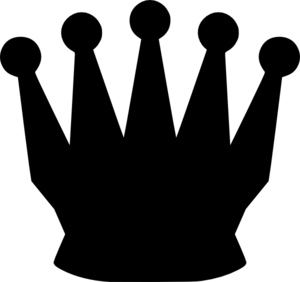 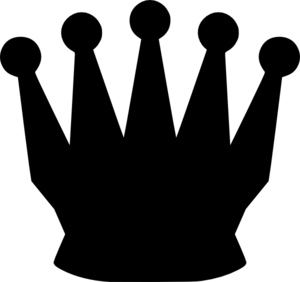 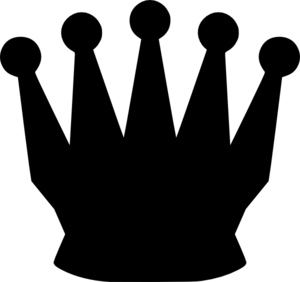 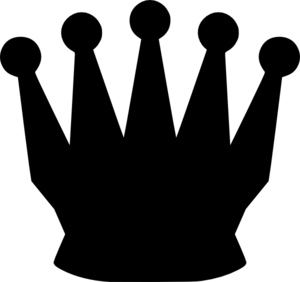 8 queens
Task: place 8 queens on the chess board such that they do not attack each other

Count constraint violations
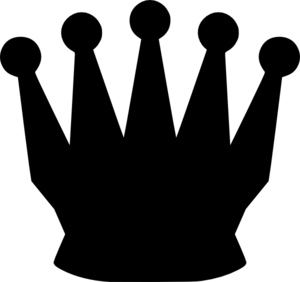 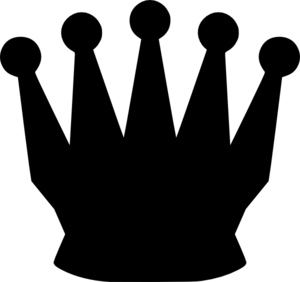 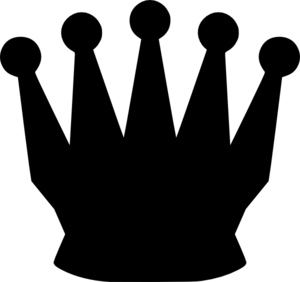 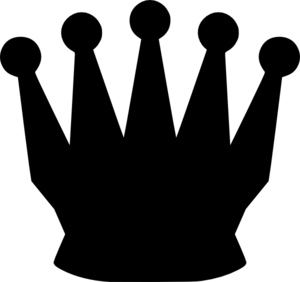 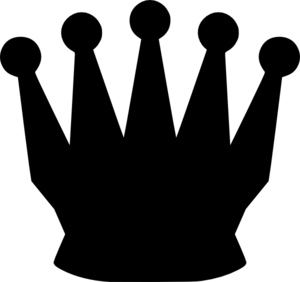 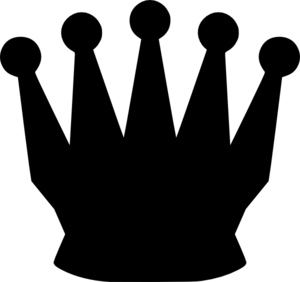 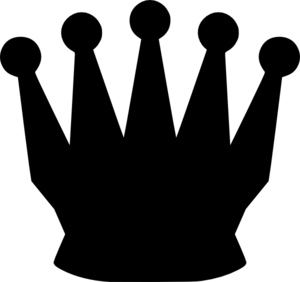 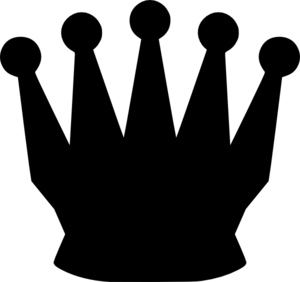 8 queens
Task: place 8 queens on the chess board such that they do not attack each other

Count constraint violations

Queen with most violations
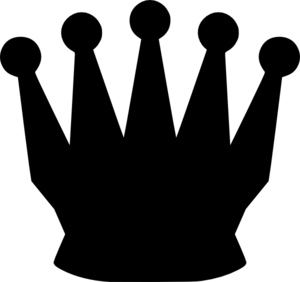 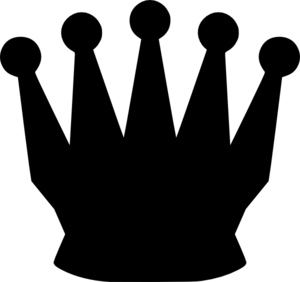 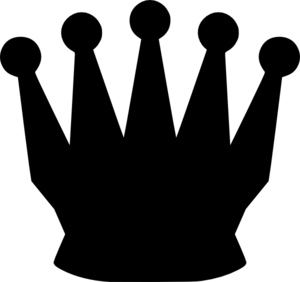 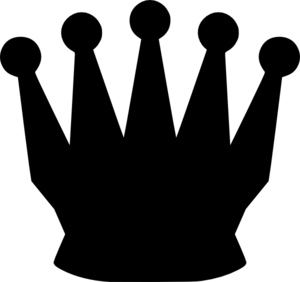 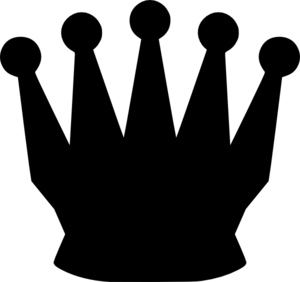 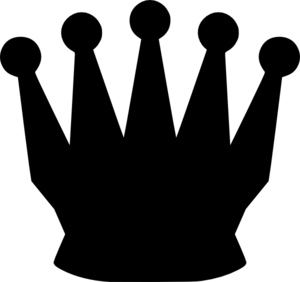 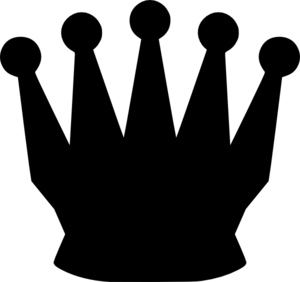 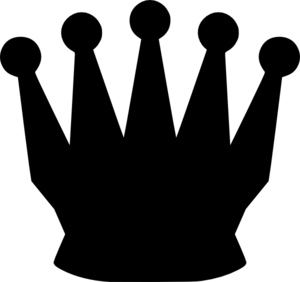 8 queens
Task: place 8 queens on the chess board such that they do not attack each other

Count constraint violations

Queen with most violations

Possible moves
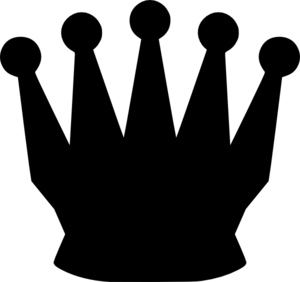 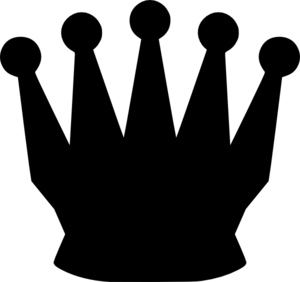 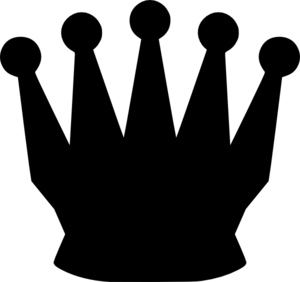 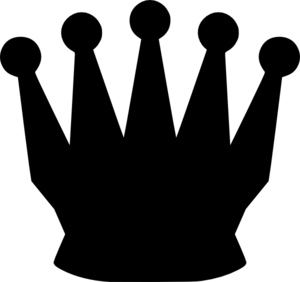 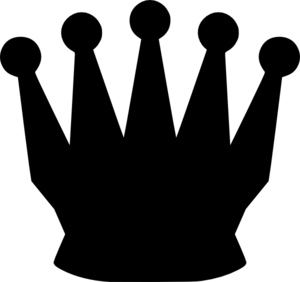 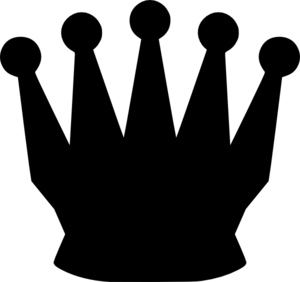 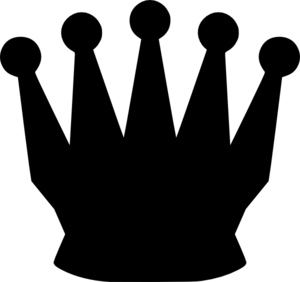 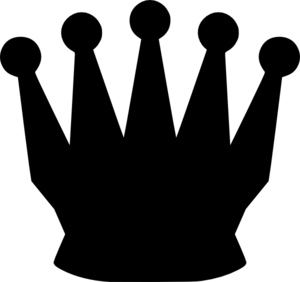 8 queens
Task: place 8 queens on the chess board such that they do not attack each other

Count constraint violations

Queen with most violations

Possible moves

Find the best move
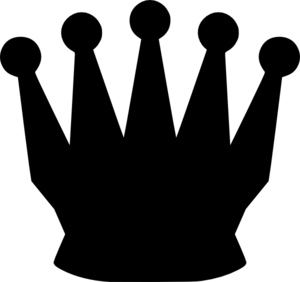 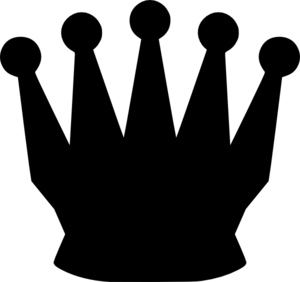 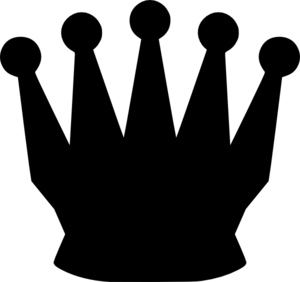 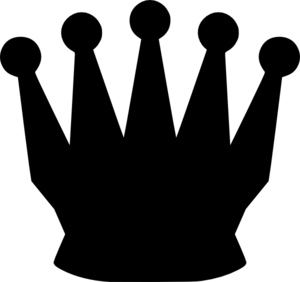 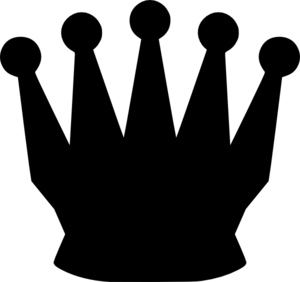 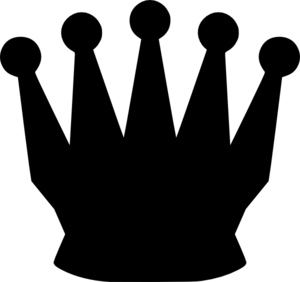 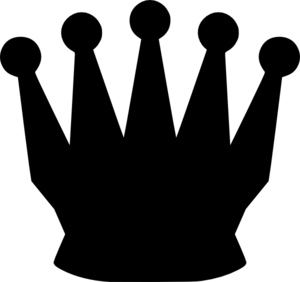 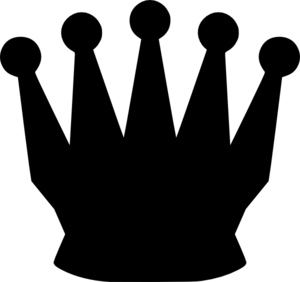 8 queens
Task: place 8 queens on the chess board such that they do not attack each other

Count constraint violations

Queen with most violations

Possible moves

Find the best move
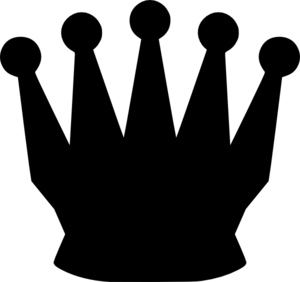 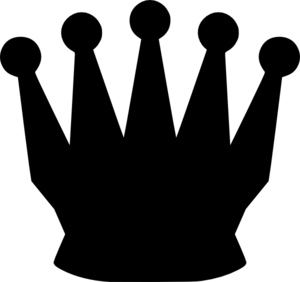 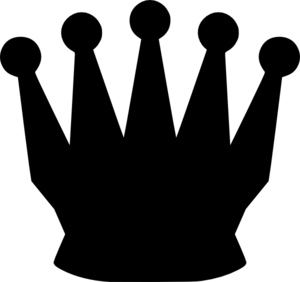 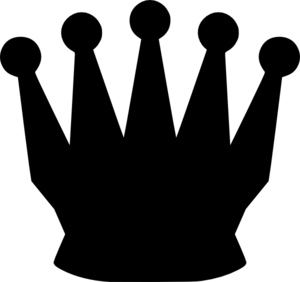 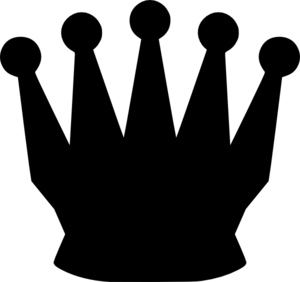 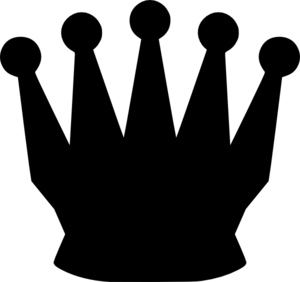 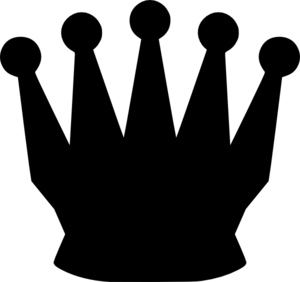 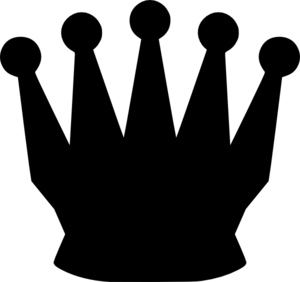 8 queens
Task: place 8 queens on the chess board such that they do not attack each other

Count constraint violations
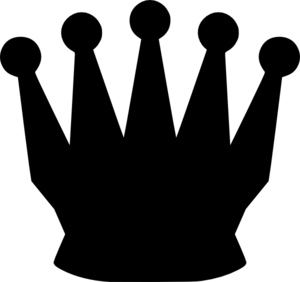 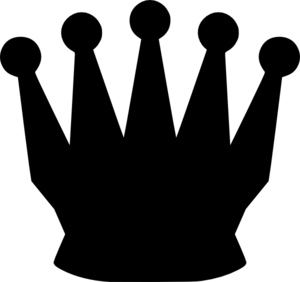 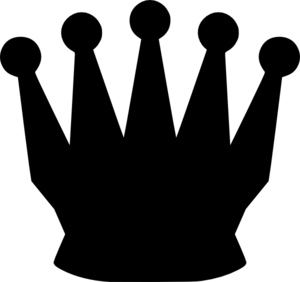 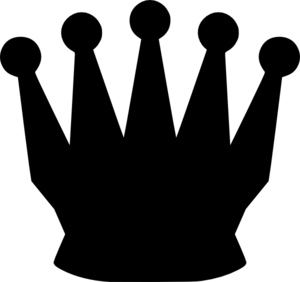 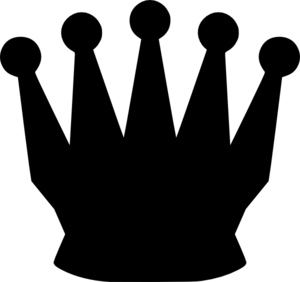 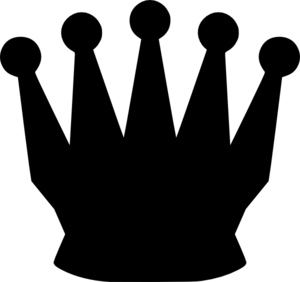 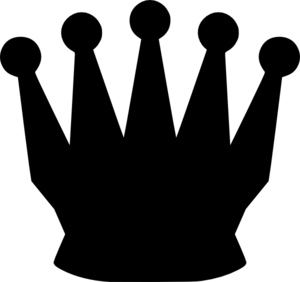 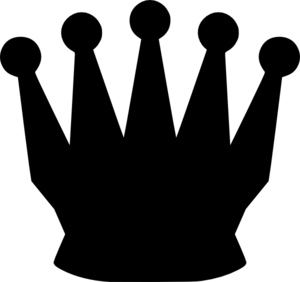 8 queens
Task: place 8 queens on the chess board such that they do not attack each other

Count constraint violations

Queen with most violations
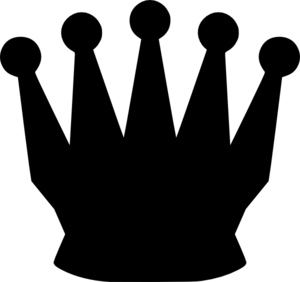 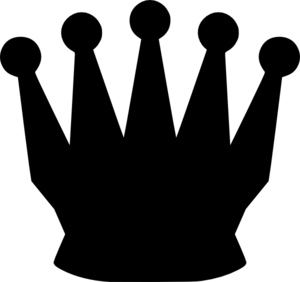 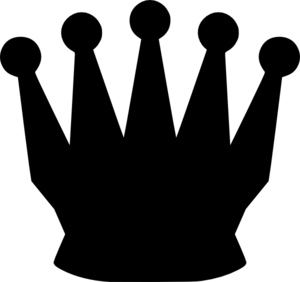 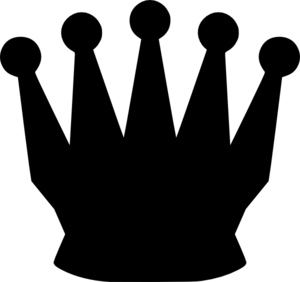 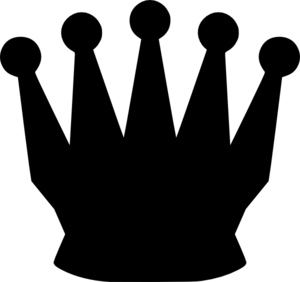 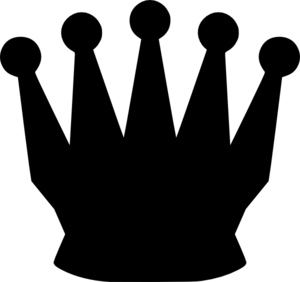 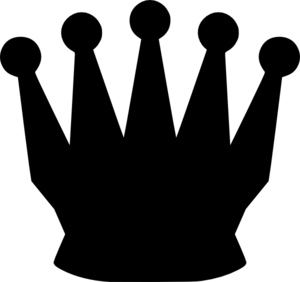 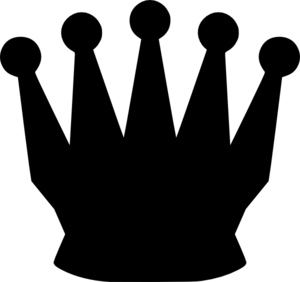 8 queens
Task: place 8 queens on the chess board such that they do not attack each other

Count constraint violations

Queen with most violations

Possible moves
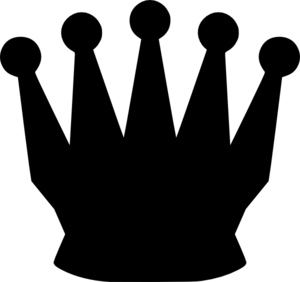 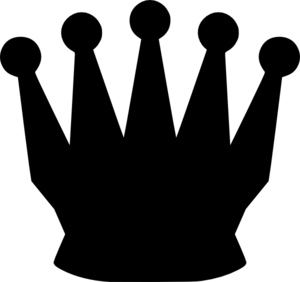 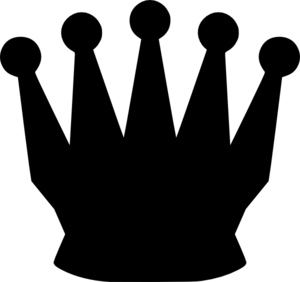 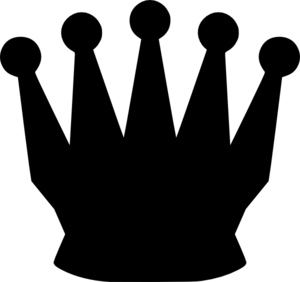 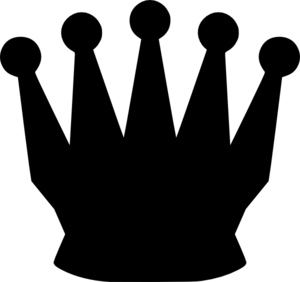 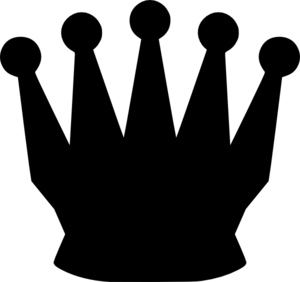 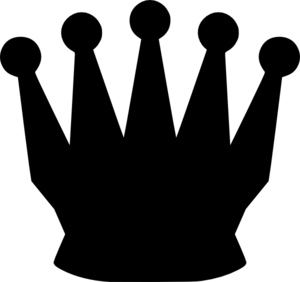 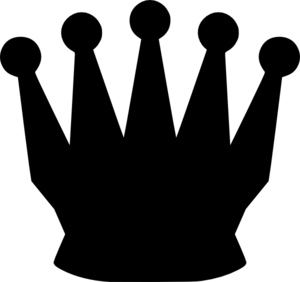 8 queens
Task: place 8 queens on the chess board such that they do not attack each other

Count constraint violations

Queen with most violations

Possible moves

Find the best move
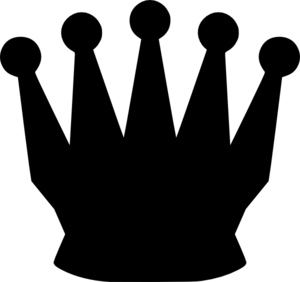 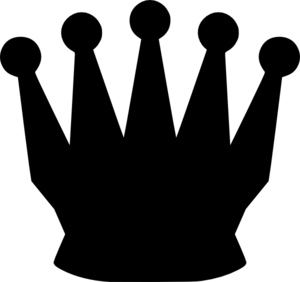 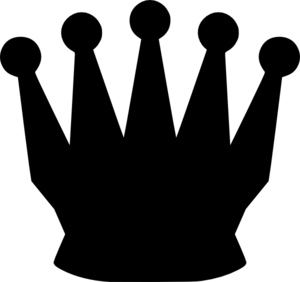 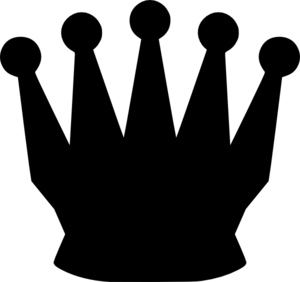 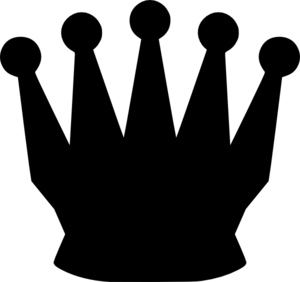 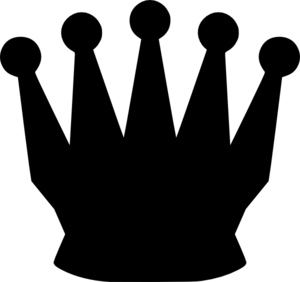 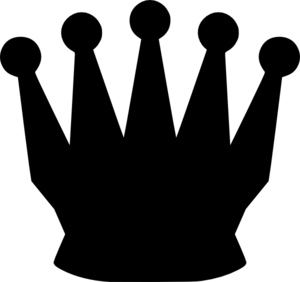 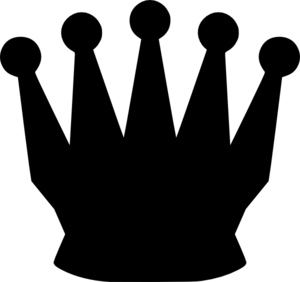 8 queens
Task: place 8 queens on the chess board such that they do not attack each other

Count constraint violations

Queen with most violations

Possible moves

Find the best move
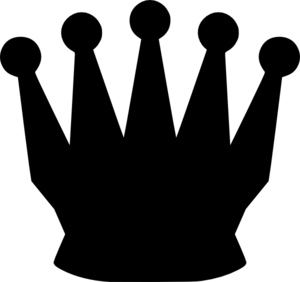 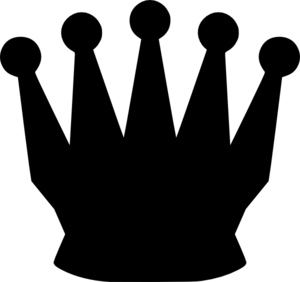 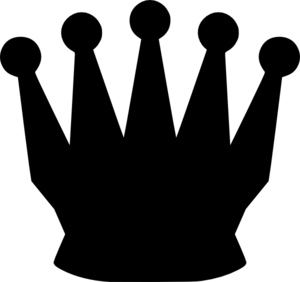 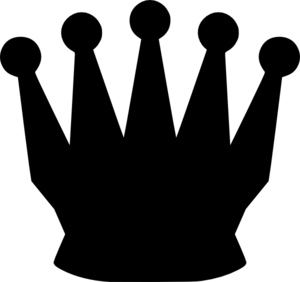 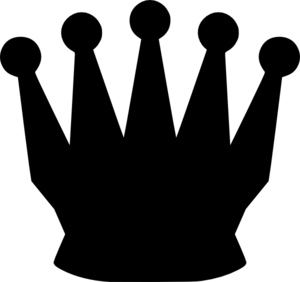 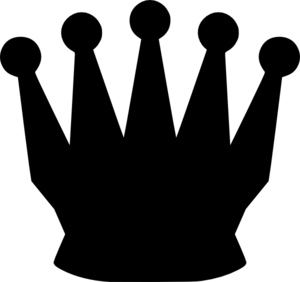 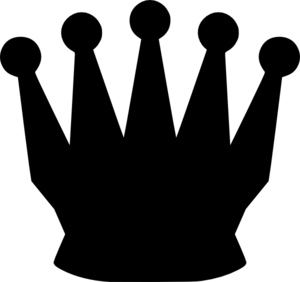 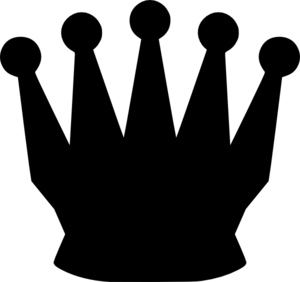 8 queens
Task: place 8 queens on the chess board such that they do not attack each other

Count constraint violations
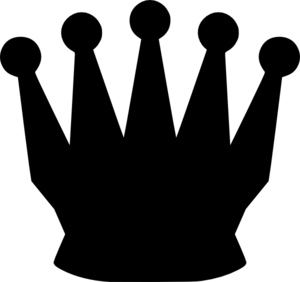 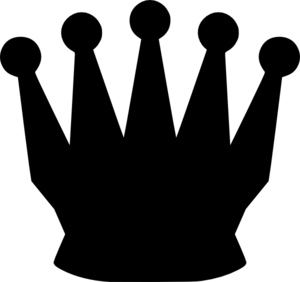 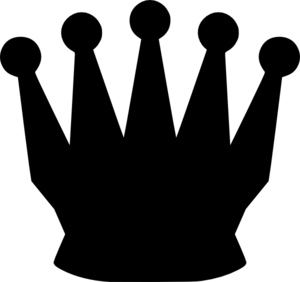 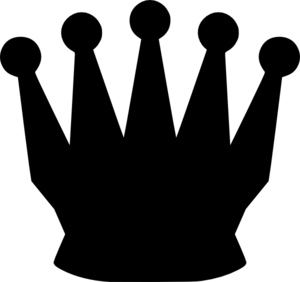 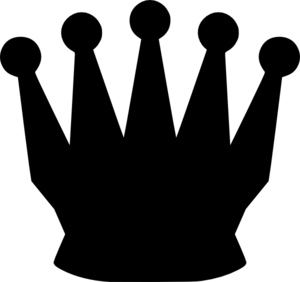 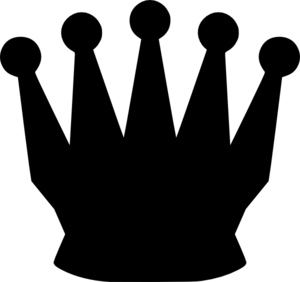 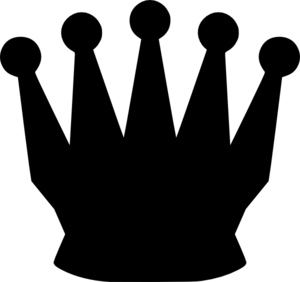 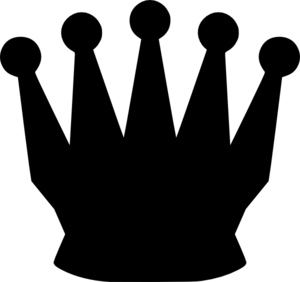 8 queens
Task: place 8 queens on the chess board such that they do not attack each other

Count constraint violations

Queen with most violations
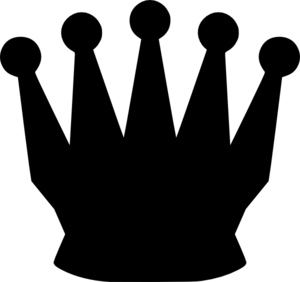 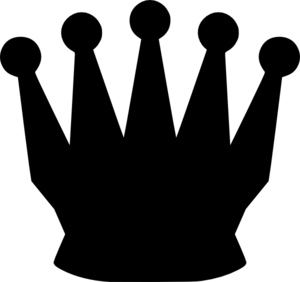 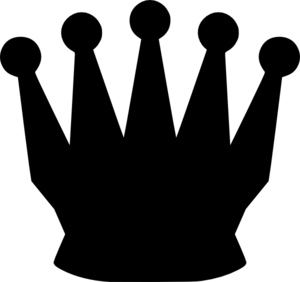 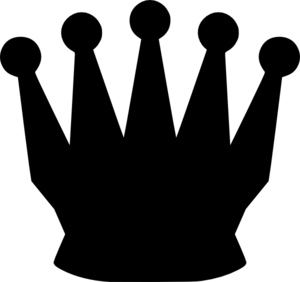 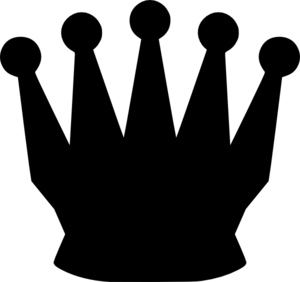 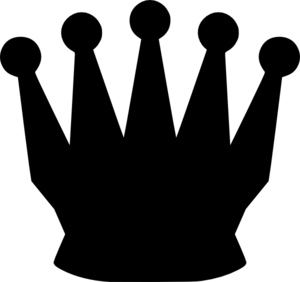 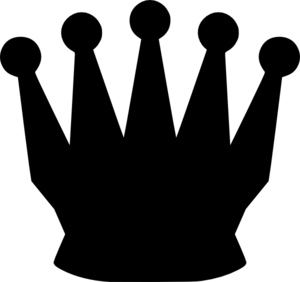 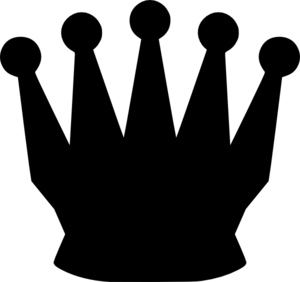 8 queens
Task: place 8 queens on the chess board such that they do not attack each other

Count constraint violations

Queen with most violations

Possible moves
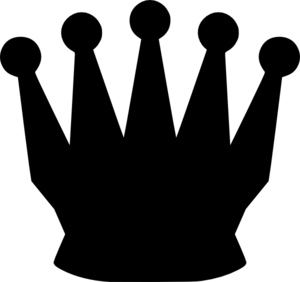 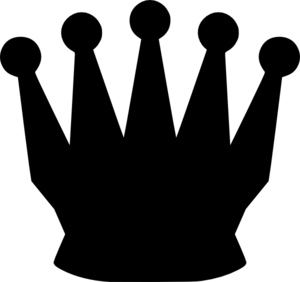 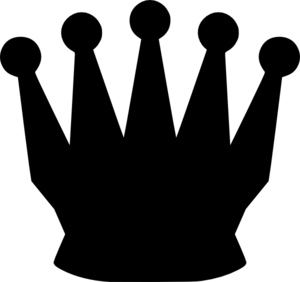 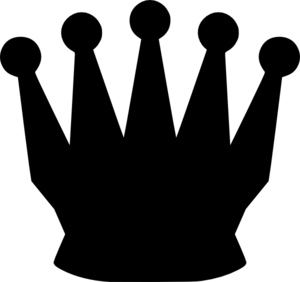 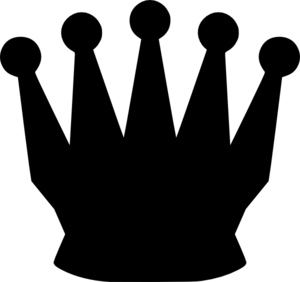 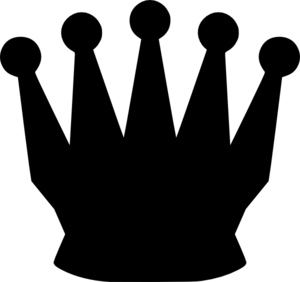 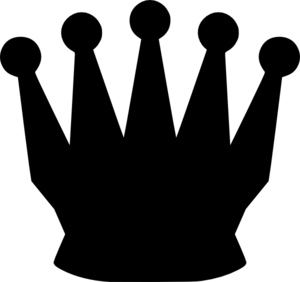 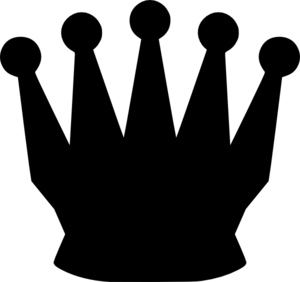 8 queens
Task: place 8 queens on the chess board such that they do not attack each other

Count constraint violations

Queen with most violations

Possible moves

Find the best move
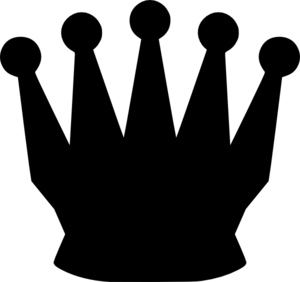 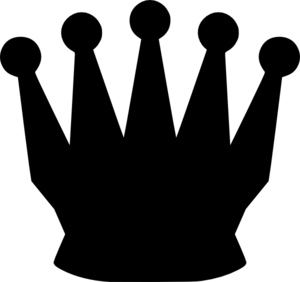 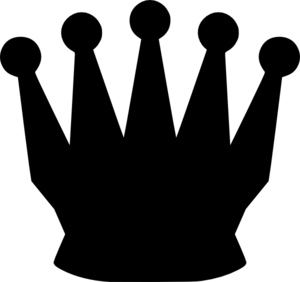 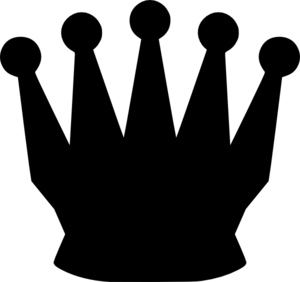 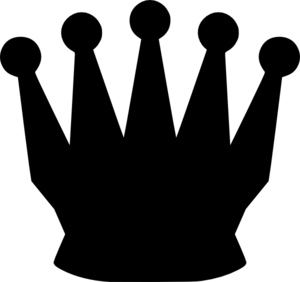 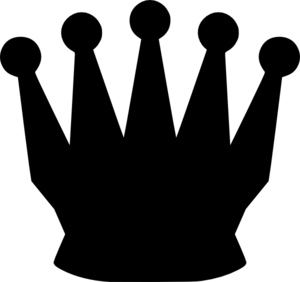 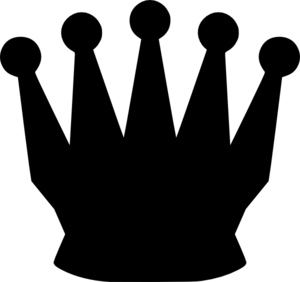 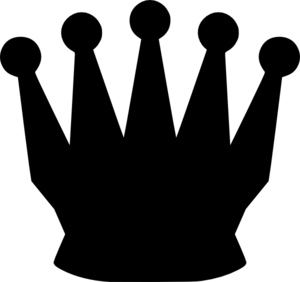 8 queens
Task: place 8 queens on the chess board such that they do not attack each other

Count constraint violations

Queen with most violations

Possible moves

Find the best move
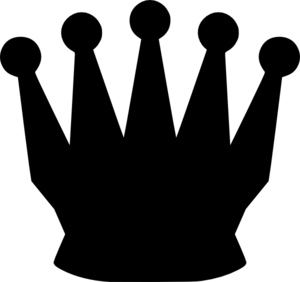 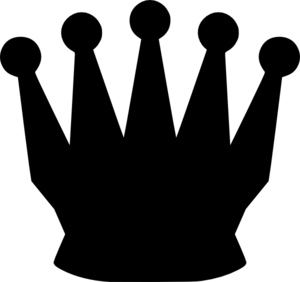 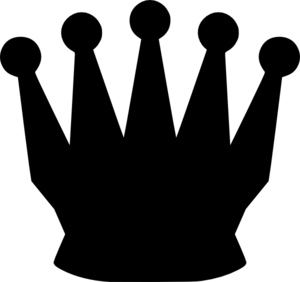 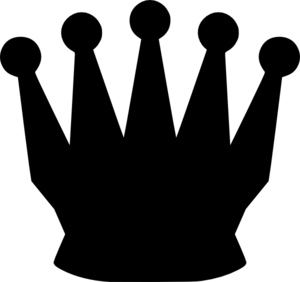 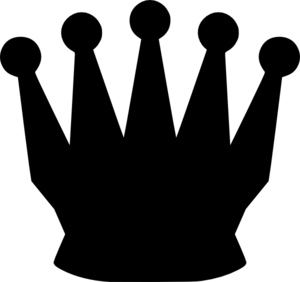 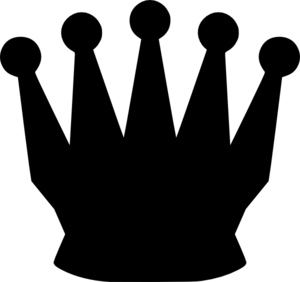 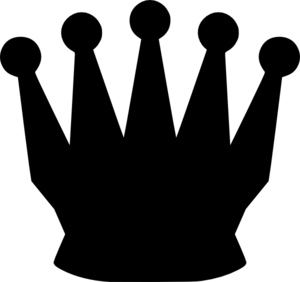 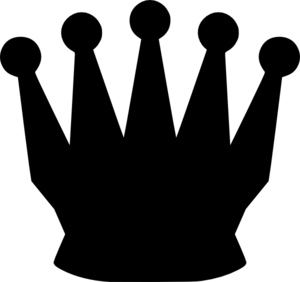 8 queens
Task: place 8 queens on the chess board such that they do not attack each other

Count constraint violations
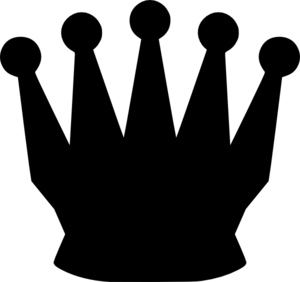 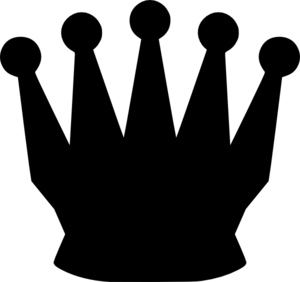 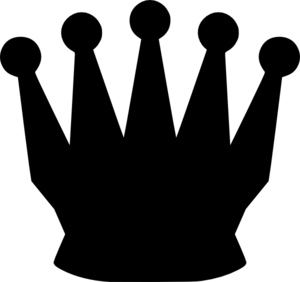 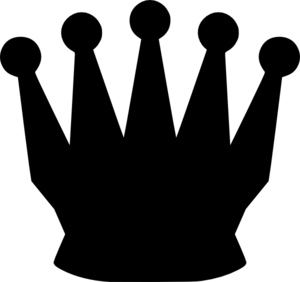 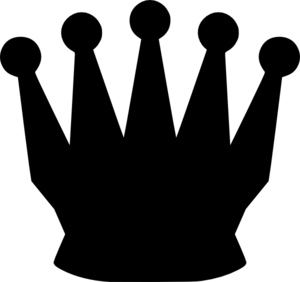 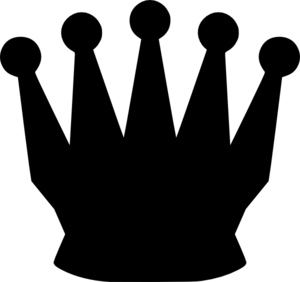 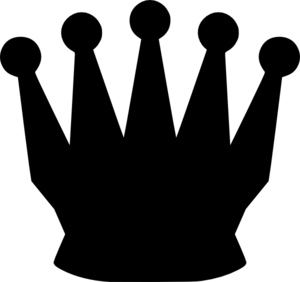 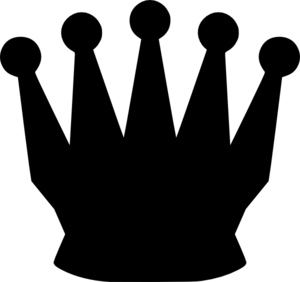 8 queens
Task: place 8 queens on the chess board such that they do not attack each other

Count constraint violations

Local minimum!
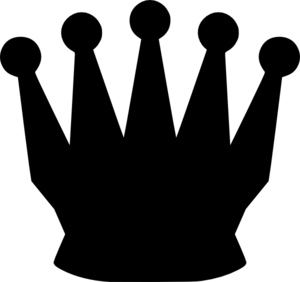 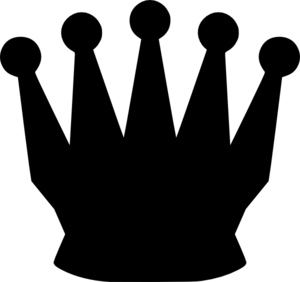 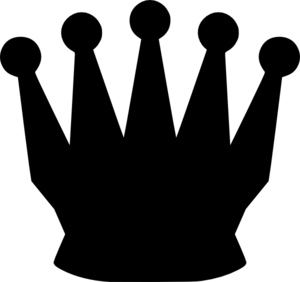 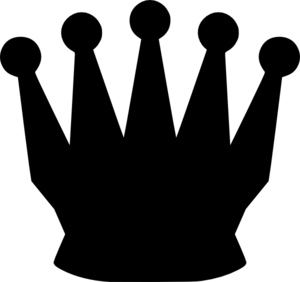 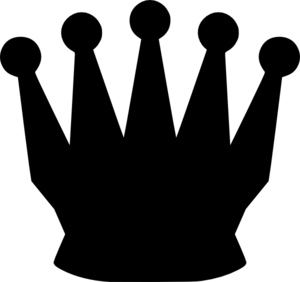 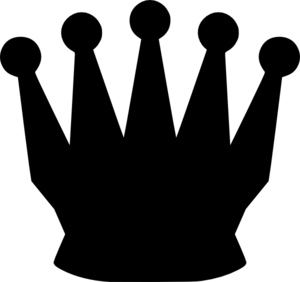 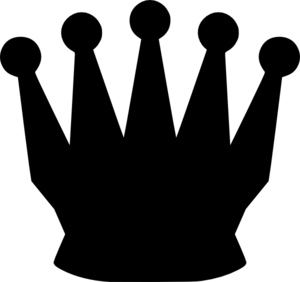 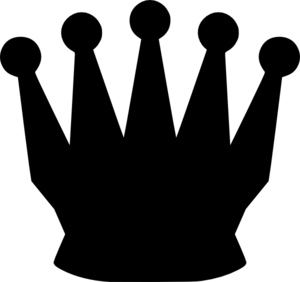 Local search: no guarantees
Local minima:
	no step improves the objective

No guarantees for global optimality

Escaping local optima is a critical issue in local search
Example: optimization problem
Task: where to place warehouses?
Cost for opening warehouse at position w: fw
Cost for transportation from w to c: tw,c
– warehouse possibility                       – customer
Warehouse location
Task: where to place warehouses?
Cost for opening warehouse at position w: fw
Cost for transportation from w to c: tw,c
– warehouse possibility                       – customer
Warehouse location
Task: where to place warehouses?
Cost for opening warehouse at position w: fw
Cost for transportation from w to c: tw,c
– warehouse possibility                       – customer
Warehouse location
Task: where to place warehouses?     ( input: fw ,  tw,c )

Decision variables:
ow  {0, 1} :  whether warehouse w is open
a[c]  {1, …, W}  : the warehouse assigned to customer c

Objective:


Constraints:
	customers can be assigned only to open warehouses
Warehouse location
Task: where to place warehouses?     ( input: fw ,  tw,c )

Key observation:
once the warehouse locations have been chosen, the problem is easy
it’s enough to assign customers to warehouses minimizing the transportation costs

Objective:
Warehouse location
Task: where to place warehouses?     ( input: fw ,  tw,c )


Neighborhood:
open/close warehouses (flip the value of ow)
swap warehouses (close one and open the other)
simultaneous swap of k warehouses
Travelling salesman problem (TSP)
Task: find the shortest path to visit all cities exactly once
Hamiltonian cycle in a graph
simplification: cities are points in 2D
Travelling salesman problem (TSP)
Task: find the shortest path to visit all cities exactly once
Hamiltonian cycle in a graph
simplification: cities are points in 2D
Travelling salesman problem (TSP)
Task: find the shortest path to visit all cities exactly once
Hamiltonian cycle in a graph
simplification: cities are points in 2D
Travelling salesman problem (TSP)
Task: find the shortest path to visit all cities exactly once
Hamiltonian cycle in a graph
simplification: cities are points in 2D

Decision variables:
	where to go next after every city

TSP if probably the most well-studied combinatorial problem!
Local search for TSP: 2-OPT
Task: find the shortest path to visit all cities exactly once

Local move:
select two edges and replace them by two other edges
Local search for TSP: 2-OPT
Task: find the shortest path to visit all cities exactly once

Local move:
select two edges and replace them by two other edges
Crossings are bad!
Local search for TSP: 2-OPT
Task: find the shortest path to visit all cities exactly once

Local move:
select two edges and replace them by two other edges
Local search for TSP: 2-OPT
Task: find the shortest path to visit all cities exactly once

Local move:
select two edges and replace them by two other edges
Local search for TSP: 3-OPT
Task: find the shortest path to visit all cities exactly once

Local move:
select three edges and replace them by three other edges
Local search for TSP: 3-OPT
Task: find the shortest path to visit all cities exactly once

Local move:
select three edges and replace them by three other edges
Local search for TSP: 3-OPT
Task: find the shortest path to visit all cities exactly once

Local move:
select three edges and replace them by three other edges
Local search for TSP
Task: find the shortest path to visit all cities exactly once

2-OPT:
the neighborhood is a set of all tours that can be reached by swapping two edges
3-OPT:
the neighborhood is a set of all tours that can be reached by swapping three edges
much  better than 2-OPT in quality but more expensive
4-OPT?
 marginally better but even more expensive
Local search for TSP: K-OPT
Task: find the shortest path to visit all cities exactly once

K-OPT:
replace the notion of one favorable swap by a sequence of favorable swaps
do not search for the entire set of sequences but build them incrementally
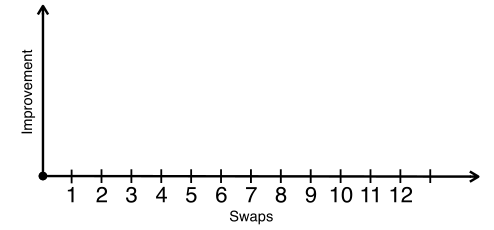 Local search for TSP: K-OPT
Task: find the shortest path to visit all cities exactly once

K-OPT:
replace the notion of one favorable swap by a sequence of favorable swaps
do not search for the entire set of sequences but build them incrementally
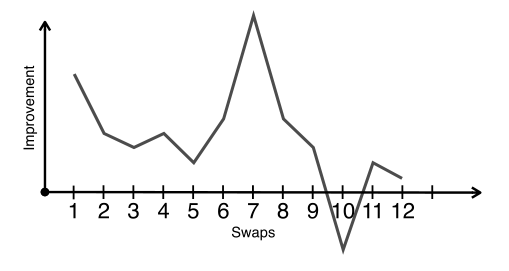 Local search for TSP: K-OPT
Task: find the shortest path to visit all cities exactly once

K-OPT:
Choose a vertex t1 and an edge (t1, t2)
Choose a vertex t3 with d(t2, t3) < d(t1, t2)
If non exist, restart
Consider solution by removing (t3, t4) and adding (t1, t4)
Compute the cost but do not connect
Local search for TSP: K-OPT
Task: find the shortest path to visit all cities exactly once

K-OPT:
t2
t1
Local search for TSP: K-OPT
Task: find the shortest path to visit all cities exactly once

K-OPT:
t2
t1
t3
t4
Local search for TSP: K-OPT
Task: find the shortest path to visit all cities exactly once

K-OPT:
t2
t1
t3
t4
Local search for TSP: K-OPT
Task: find the shortest path to visit all cities exactly once

K-OPT:
t2
t1
t3
t4
Local search for TSP: K-OPT
Task: find the shortest path to visit all cities exactly once

K-OPT:
t2
t1
t3
t4
Local search for TSP: K-OPT
Task: find the shortest path to visit all cities exactly once

K-OPT:
Choose a vertex t1 and an edge (t1, t2)
Choose a vertex t3 with d(t2, t3) < d(t1, t2)
If non exist, restart
Consider solution by removing (t3, t4) and adding (t1, t4)
Compute the cost but do not connect
Restart with t1 and edge (t1, t4)
Local search for TSP: K-OPT
Task: find the shortest path to visit all cities exactly once

K-OPT:
t2
t1
t3
t4
Local search for TSP: K-OPT
Task: find the shortest path to visit all cities exactly once

K-OPT:
t2
t1
t6
t3
t4
t5
Local search for TSP: K-OPT
Task: find the shortest path to visit all cities exactly once

K-OPT:
t2
t1
t6
t3
t4
t5
Local search for TSP: K-OPT
Task: find the shortest path to visit all cities exactly once

K-OPT:
t2
t1
t6
t3
t4
t5
Local search for TSP: K-OPT
Task: find the shortest path to visit all cities exactly once

K-OPT:
Choose a vertex t1 and an edge (t1, t4)
Choose a vertex t5 with d(t4, t5) < d(t1, t4)
If non exist, restart
Consider solution by removing (t6, t5) and adding (t1, t6)
Compute the cost but do not connect
Restart with t1 and edge (t1, t6)
Local search for TSP: K-OPT
Task: find the shortest path to visit all cities exactly once

K-OPT:
t2
t1
t6
t3
t4
t5
Local search for TSP: K-OPT
Task: find the shortest path to visit all cities exactly once

K-OPT:
t2
t1
t8
t6
t3
t7
t4
t5
Local search for TSP: K-OPT
Task: find the shortest path to visit all cities exactly once

K-OPT:
t2
t1
t8
t6
t3
t7
t4
t5
Local search for TSP: K-OPT
Task: find the shortest path to visit all cities exactly once

K-OPT:
t2
t1
t8
A good move!
t6
t3
t7
t4
t5
Local search for TSP: hints
Task: find the shortest path to visit all cities exactly once

Start with simple ideas
Use common sense
Which moves are likely to be good?
Which moves are likely to be bad?
What connections do you need?
Visualize the path
Profile code before running for long
Escape local minima
How to make local search work?
Local search has no guarantees.

How to make local search work well?

Connectivity

Escaping local minima
Local search
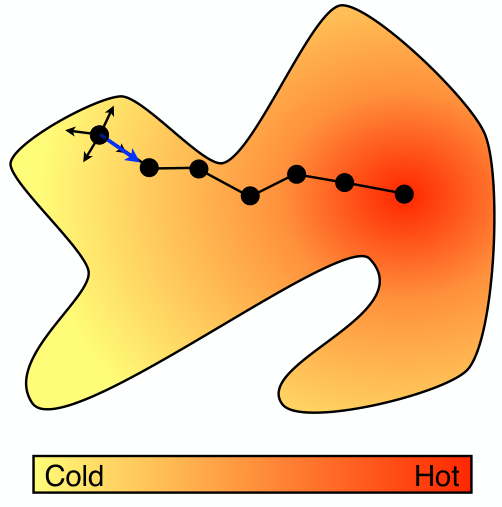 Connectivity
Important property of local neighborhoods






A neighborhood N is connected if, from every configuration S, some optimal solution O can be reached by a sequence of moves
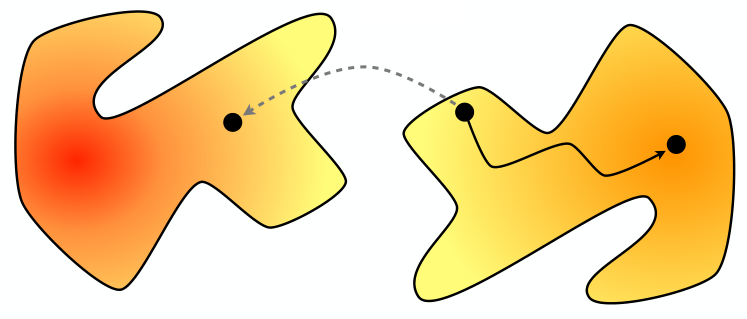 Connectivity
Connectivity does not guarantee optimality
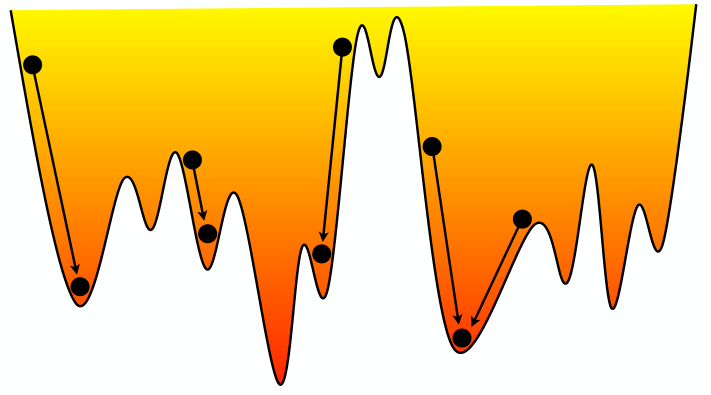 Connectivity of 8-queens
Any two configurations can be linked in at most 8 moves
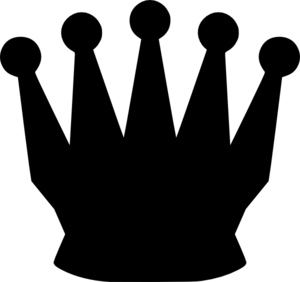 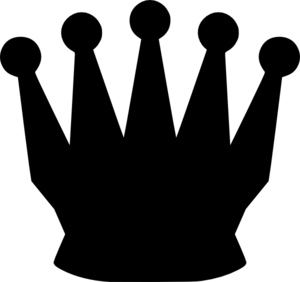 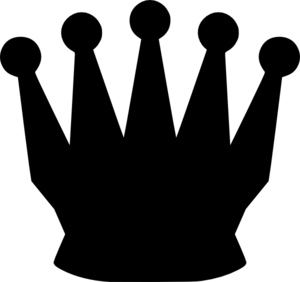 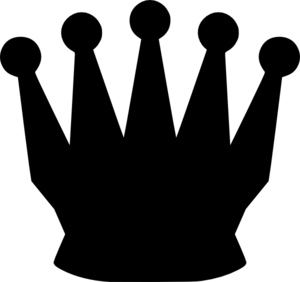 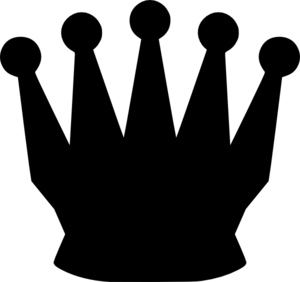 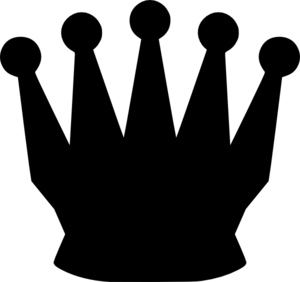 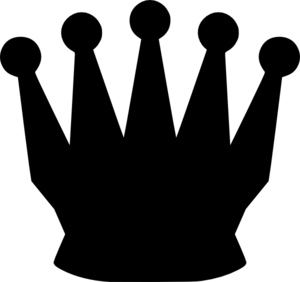 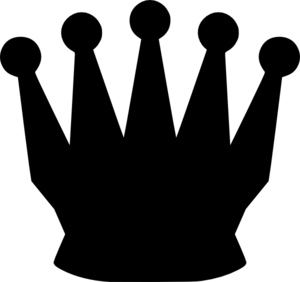 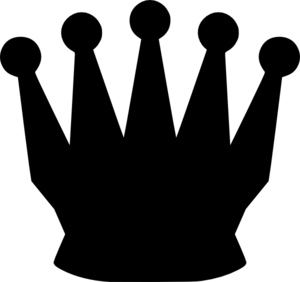 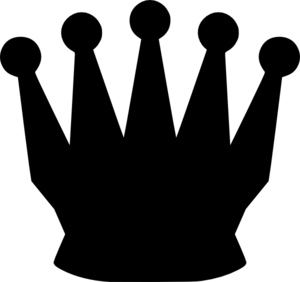 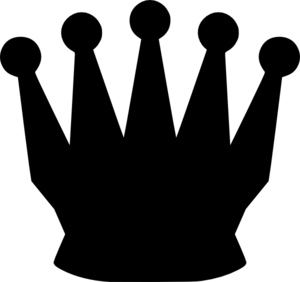 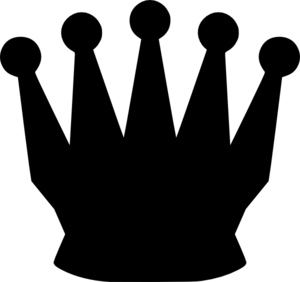 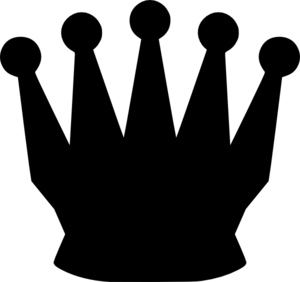 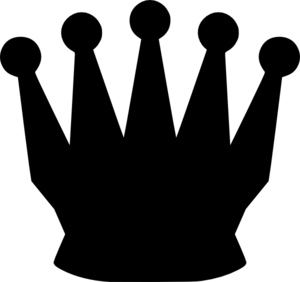 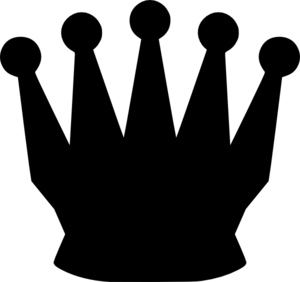 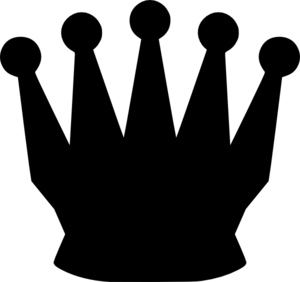 Connectivity of TSP
Is 2-OPT connected?


Simple algorithm:
loop other the points along
the optimal path and fix
edges of the initial path
one by one
Local minima
Greedy local search can easily get stuck in local minima.
How to find a good one?
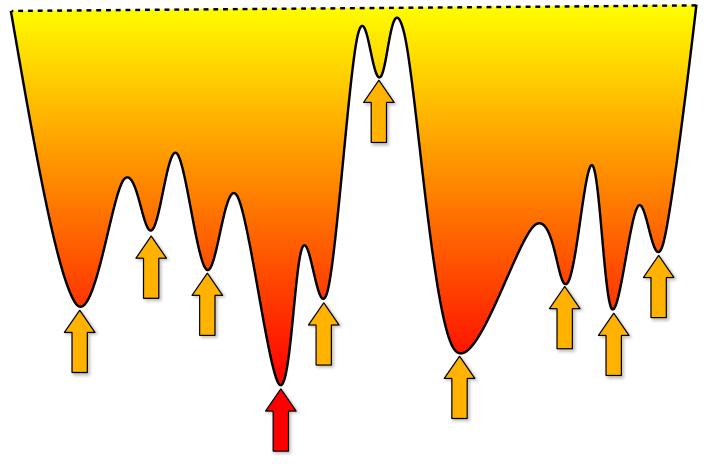 Local search
States
configurations
Moving from state s to one of its neighbors
N(s): neighborhood of s
Some neighbors are legal; others are not
L( N(s), s ): set of legal neighbors
Select one of the legal neighbors
S( L(N(s), s), s ); selection function
Objective function
minimizing f(s)
Basic local search
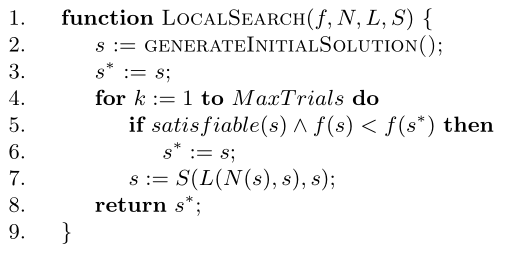 Example:
Legal moves: local improvements
L(N, s) = {n in N   |    f(n)  < f(s) }
Selection function: greedy selection
S(L, s) = argminn in L f(n)
Heuristics and Metaheuristics
Heuristics
choose the next neighbor
use local information (state s and its neighborhood)
drive the search towards a local minimum

Metaheuristics
aim at escaping local minima
drive the search towards a global minimum
typically include some memory of learning
Properties of the neighbors
Legal neighbors
conditions on the value of the objective function

Local improvement
L(N, s) = {  n in N  |  f(n) < f(s)  }

No degradation
L(N, s) = {  n in N  |  f(n) <= f(s)  }

Potential degradation
L(N, s) = N
Selecting a neighbor
How to select the neighbor?
exploring the whole or part of the neighborhood
Best neighbor
select “the” best neighbor in the neighborhood
First neighbor
select the first “legal” neighbor
avoid scanning the entire neighborhood
Multi-stage selection
first, select one “part” of neighborhood
second, select from the remaining “part” of neighborhood
Multi-stage selection
Select the variable 
with the most violations

Select the position with
the fewest resulting violations




O( n ) runtime against O( n2 ) of the full search
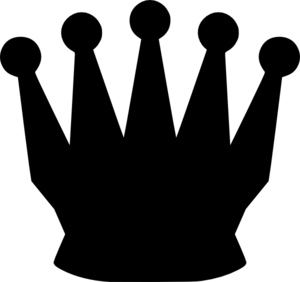 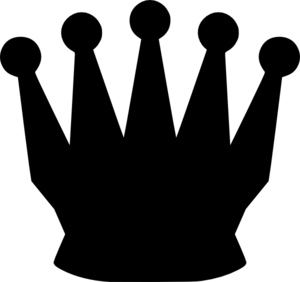 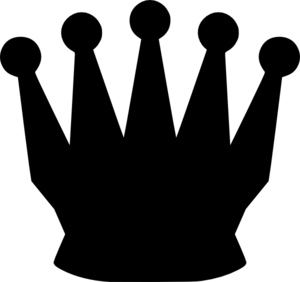 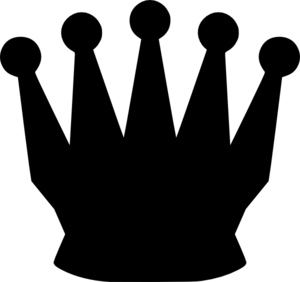 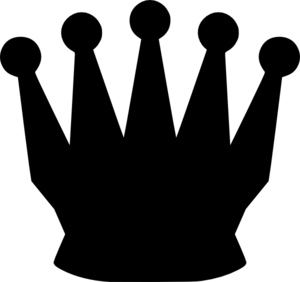 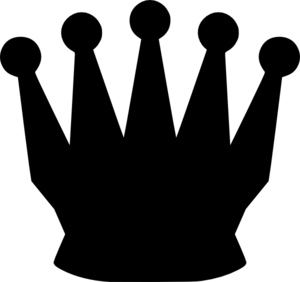 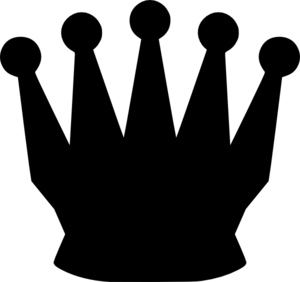 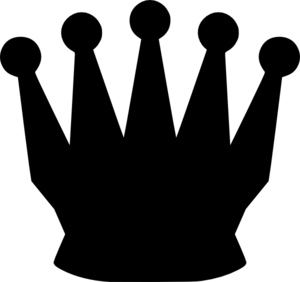 Escaping local minima
Randomization
Random restarts
generic, can be always tried
Metropolis scheme
Simulated annealing

Tabu search
Metropolis heuristics
Basic idea
accept a move if it improves the objective value
accept “bad moves” as well with some probability
the probability depends on how “bad” the move is
inspired by statistical physics

How to choose the probability?
t is a scaling parameter (called temperature)
Δ is the difference  f(n) – f(s)
a degrading move is accepted with probability
Metropolis heuristics
What happens for a large t ?
probability of accepting a degrading move is large

What happens for a small t ?
probability of accepting a degrading move is small

Finding the correct temperature is hard

Let us gradually change the temperature
simulated annealing
Simulated annealing
Based on statistical physics
Heating and cooling schedules of crystals

Key idea
Use Metropolis algorithm but adjust the temperature dynamically
Start with a high temperature (random moves)
Decrease the temperature
When the temperature is low becomes a local search
Simulated annealing
Guaranteed to converge to a global optimum
connected neighborhood
slow cooling schedule
slower than the exhaustive search

In practice
can give excellent results
need to tune a temperature schedule
default choice:   tk+1 = α tk

Additional tools
restarts
reheats
Tabu search
Key idea
maintain the sequence of nodes already visited
tabu lists and tabu nodes
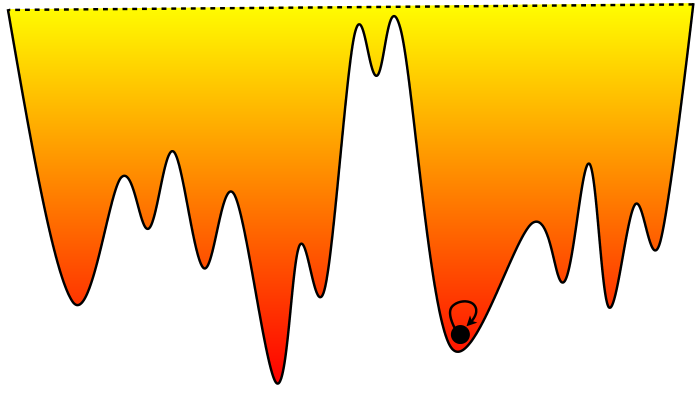 Tabu search
Key idea
maintain the sequence of nodes already visited
tabu lists and tabu nodes
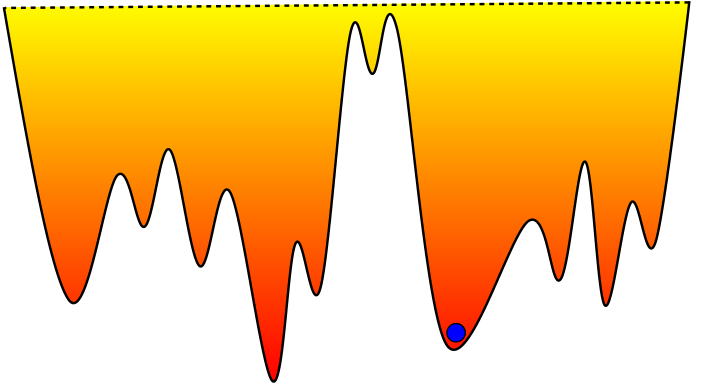 Tabu nodes    :   nodes already visited
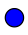 Tabu search
Key idea
maintain the sequence of nodes already visited
tabu lists and tabu nodes

Select the best configurations that is not tabu,
	i.e., has not been visited before
Tabu search
Key idea
maintain the sequence of nodes already visited
tabu lists and tabu nodes
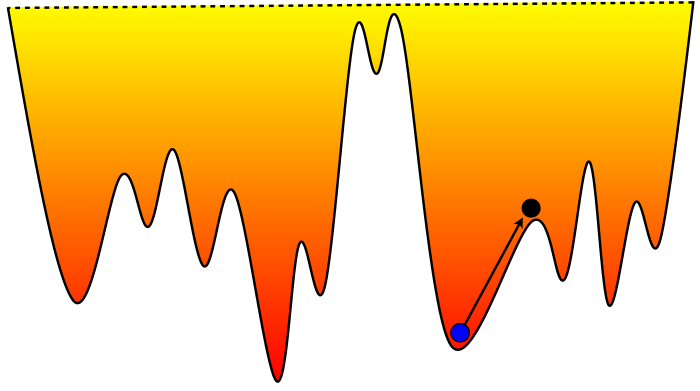 Tabu nodes    :   nodes already visited
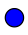 Tabu search
Key idea
maintain the sequence of nodes already visited
tabu lists and tabu nodes
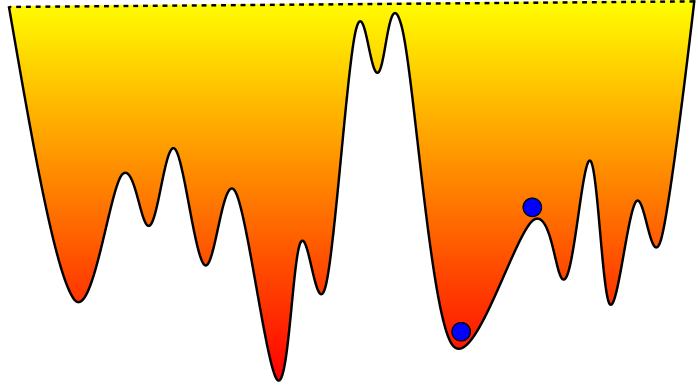 Tabu nodes    :   nodes already visited
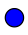 Tabu search
Key idea
maintain the sequence of nodes already visited
tabu lists and tabu nodes
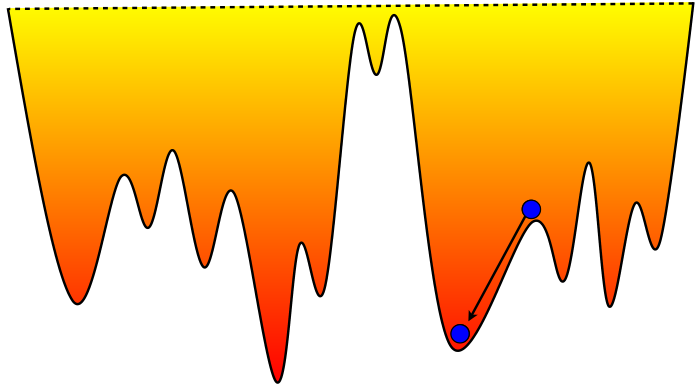 Tabu nodes    :   nodes already visited
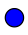 Tabu search
Key idea
maintain the sequence of nodes already visited
tabu lists and tabu nodes
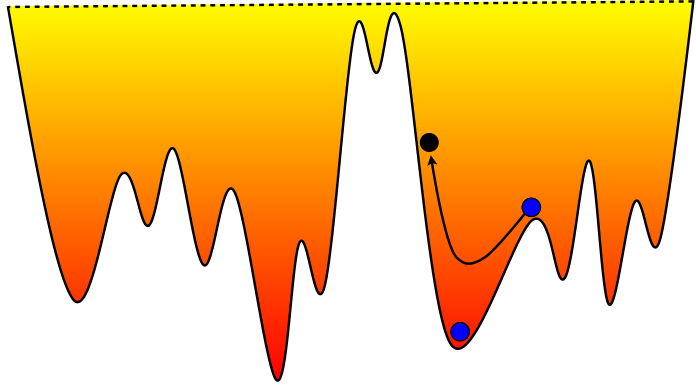 Tabu nodes    :   nodes already visited
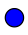 Tabu search
Key idea
maintain the sequence of nodes already visited
tabu lists and tabu nodes
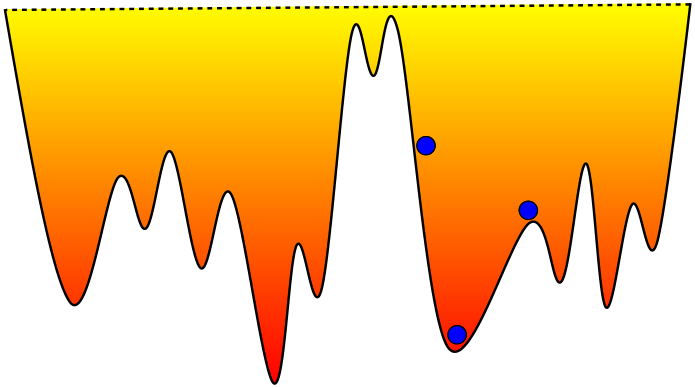 Tabu nodes    :   nodes already visited
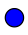 Tabu search
Key idea
maintain the sequence of nodes already visited
tabu lists and tabu nodes
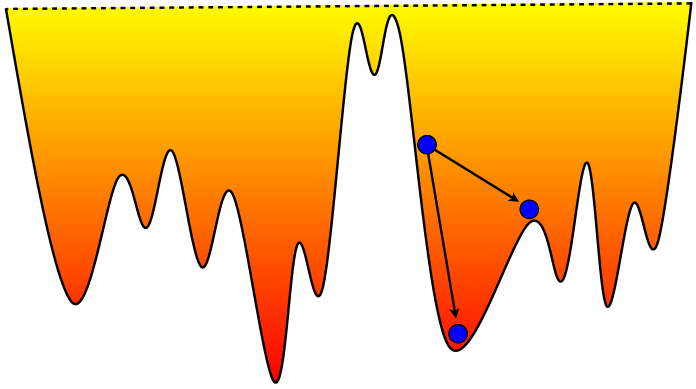 Tabu nodes    :   nodes already visited
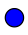 Tabu search
Key idea
maintain the sequence of nodes already visited
tabu lists and tabu nodes
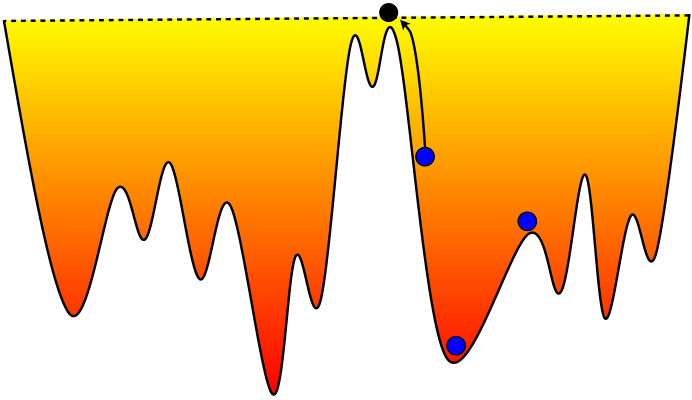 Tabu nodes    :   nodes already visited
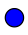 Tabu search
Key issue with tabu search
expensive to maintain all the visited nodes

Short-term memory
only keep a small set of recently visited nodes (tabu list)

Keep an abstraction of the nodes
many possibilities
store the transitions instead of the states
store the transitions and the objective values
Optimization under constrains
Task: color the nodes of the graph such that the neighboring nodes are colored differently
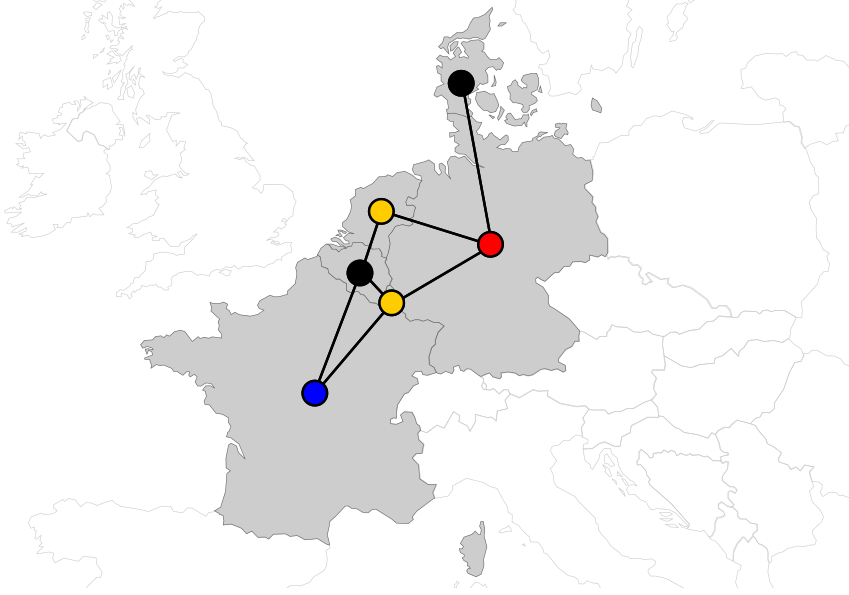 Graph coloring
Task: color the nodes of the graph such that the neighboring nodes are colored differently
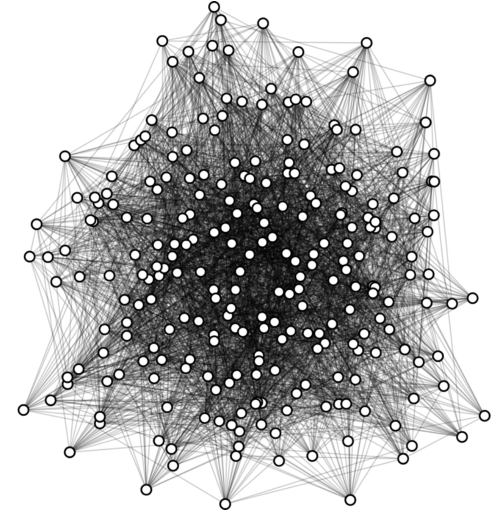 Graph coloring
Task: color the nodes of the graph such that the neighboring nodes are colored differently

Two aspects:
optimization: reducing the number of colors
feasibility: two adjacent vertices must be colored differently

How to combine them in local search?
sequence of feasibility problems
staying in the space of solutions
considering feasible and infeasible configurations
Graph coloring
Task: color the nodes of the graph such that the neighboring nodes are colored differently

Sequence of feasibility problems:
find an initial solution with k colors (e.g. greedy method)
remove one color (randomly reassign the nodes)
find a feasible solution with k-1 colors
repeat

How to find a solution with k-1 colors?
minimize the violations
Graph coloring
Task: color the nodes of the graph such that the neighboring nodes are colored differently

Staying in the feasible Space:
simple neighborhood
change the color of a vertex
objective function
minimizing the number of colors
how to guide the search?
Staying in the feasible space
Task: color the nodes of the graph such that the neighboring nodes are colored differently

How to drive the search?
	use a proxy as objective function
	favor large classes

Objective:

	Ci is the set of vertices colored with i
Staying in the feasible space
Task: color the nodes of the graph such that the neighboring nodes are colored differently

Richer neighborhoods:
	chains of variables
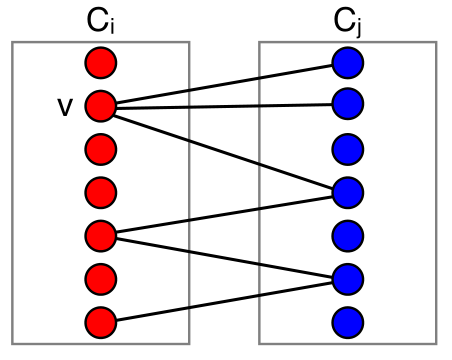 Staying in the feasible space
Task: color the nodes of the graph such that the neighboring nodes are colored differently

Richer neighborhoods:
	chains of variables
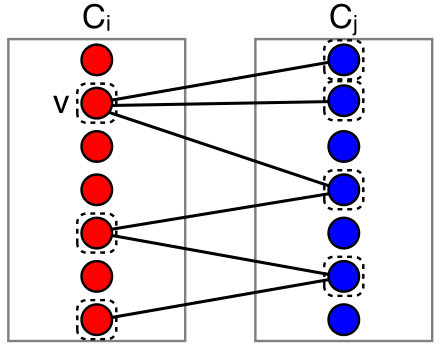 Staying in the feasible space
Task: color the nodes of the graph such that the neighboring nodes are colored differently

Richer neighborhoods:
	chains of variables
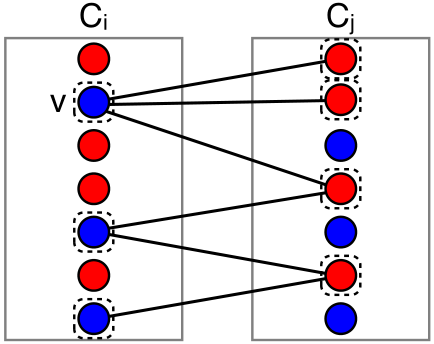 Staying in the feasible space
Task: color the nodes of the graph such that the neighboring nodes are colored differently

Richer neighborhoods:
	chains of variables
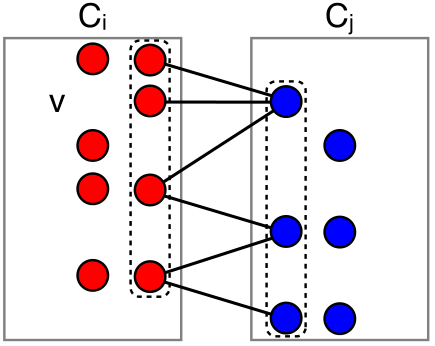 Feasible and infeasible colorings
Task: color the nodes of the graph such that the neighboring nodes are colored differently

Explore both feasible and infeasible colorings

Search must focus on reducing the number of colors and on ensuring feasibility

Use an objective function than balances feasibility and optimality
Feasible and infeasible colorings
Task: color the nodes of the graph such that the neighboring nodes are colored differently

Use an objective function than balances feasibility and optimality


Decreasing the number of colors

Removing violations

Bi is a set of bad edges between vertices colored with i
Feasible and infeasible colorings
Task: color the nodes of the graph such that the neighboring nodes are colored differently

Use an objective function than balances feasibility and optimality


Why?
All local minima of this objective are legal colorings 
Neighborhood: changing the color of one node

If there is a bad edge with color i 
The left term:
The right term:
Examples of complex neighborhoods
Sports scheduling
Practical applications
football, hockey, basketball, baseball
radio and TV: €€€

The travelling tournament problem (TTP)
abstraction of major league tournament
proposed by Easton, Nemhauser, and Trick
Travelling Tournament Problem (TTP)
Input
n teams
a matrix d of distances between teams
Output: a double all-play-all schedule
each team plays each home and away
minimize travel distance
Travelling Tournament Problem (TTP)
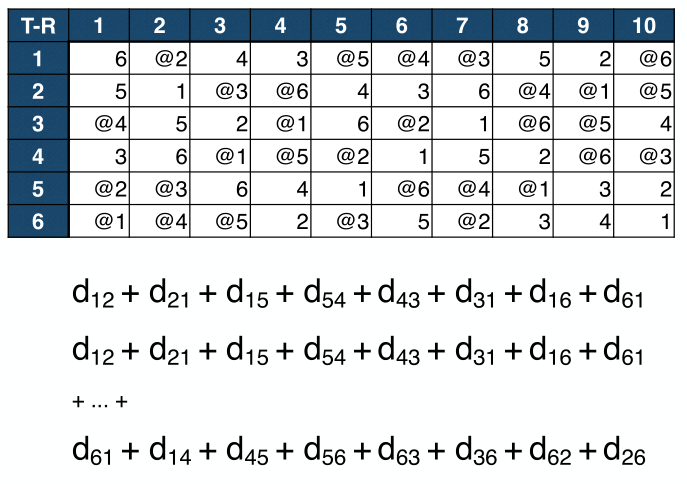 Travelling Tournament Problem (TTP)
Moves:
swap homes
swap rounds
swap teams
partial swap rounds
partial swap teams
TTP: swap homes
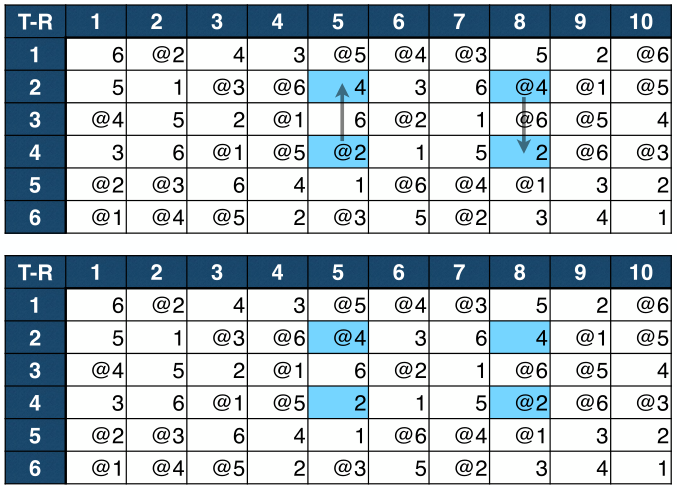 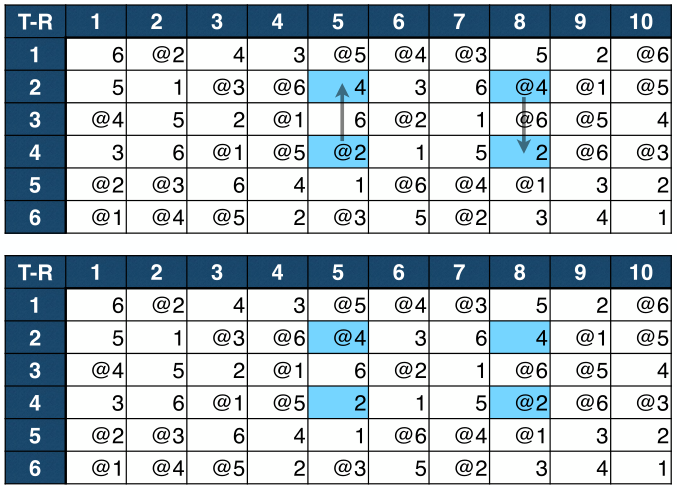 TTP: swap rounds
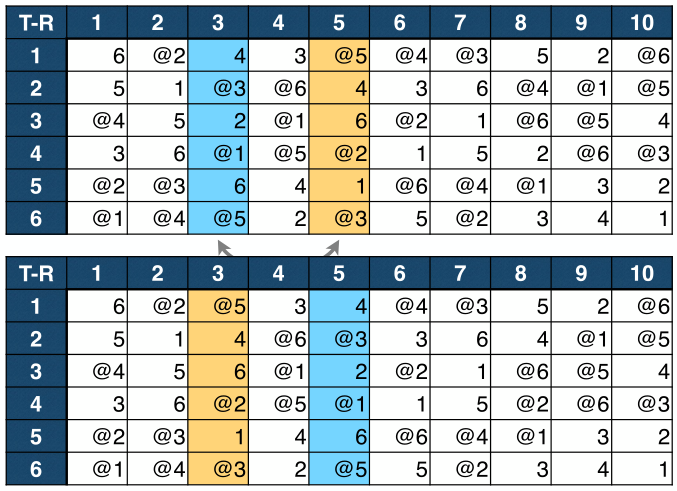 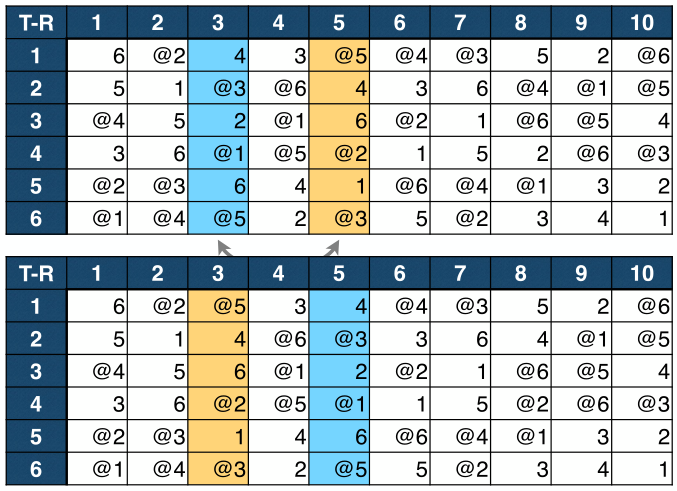 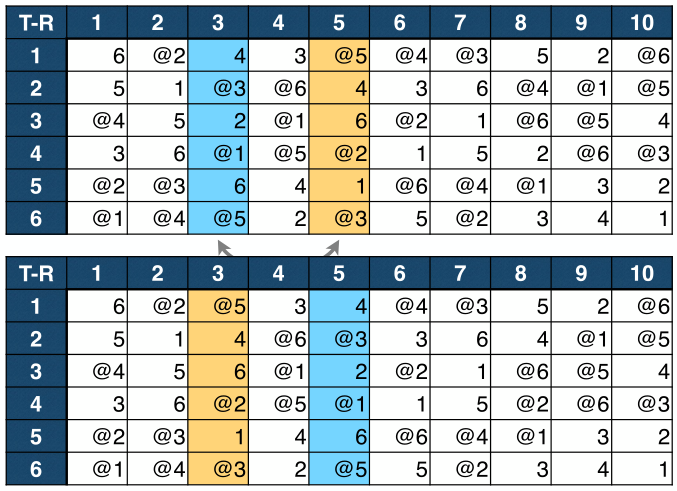 TTP: swap teams
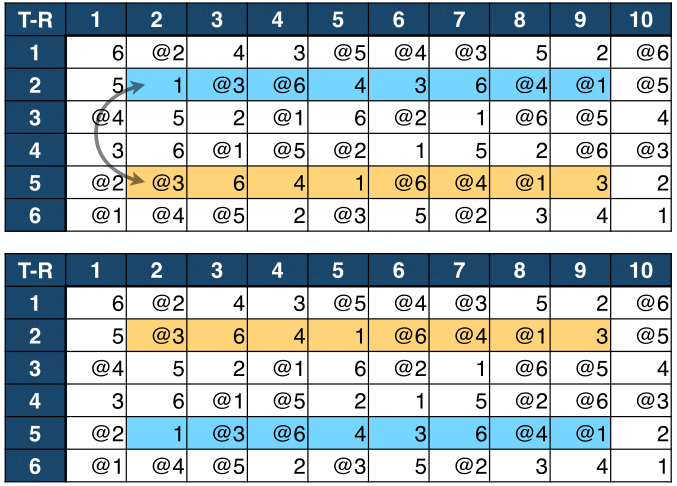 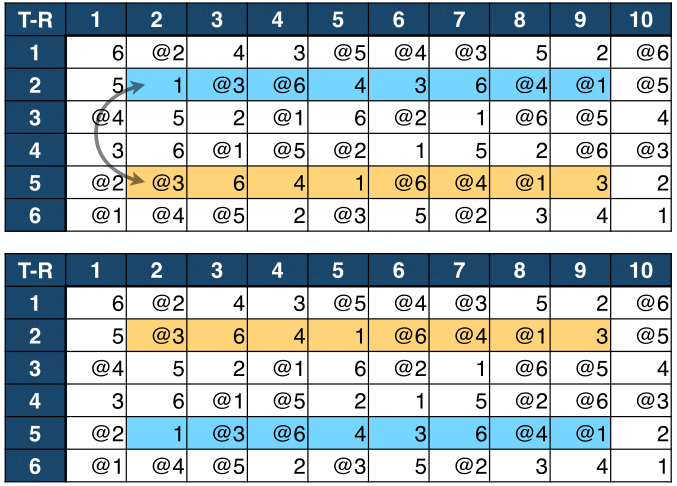 TTP: swap teams
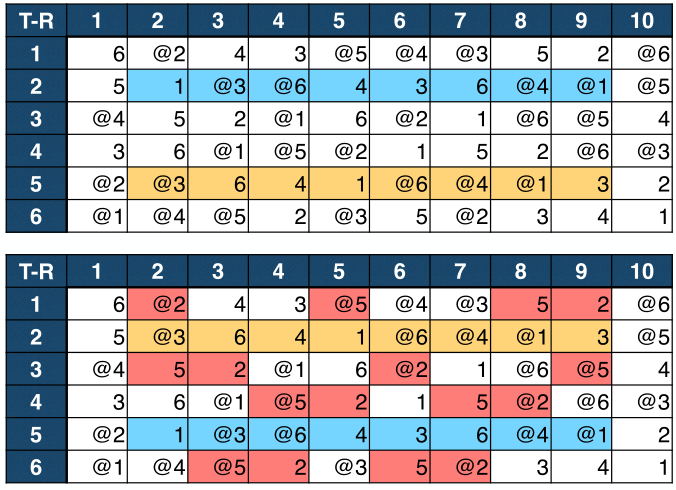 TTP: swap teams
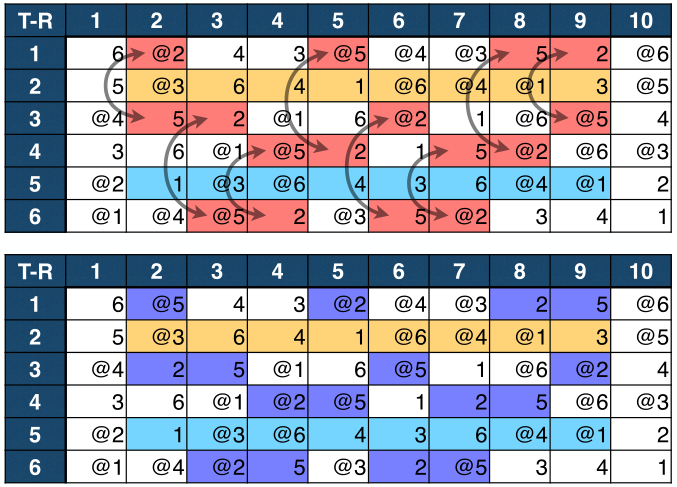 TTP: swap partial rounds
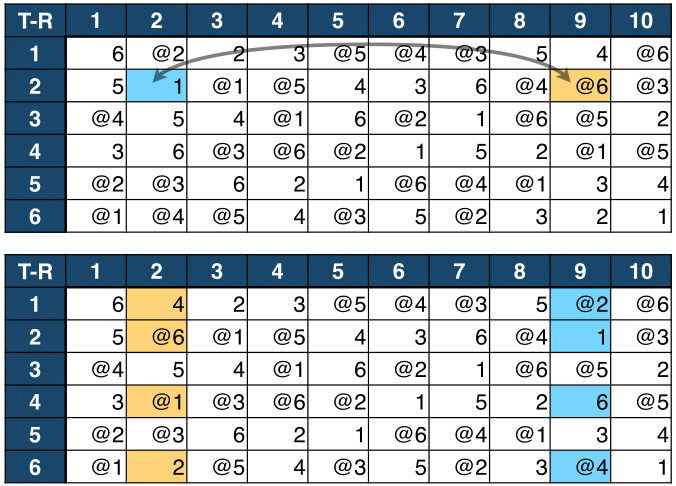 TTP: swap partial rounds
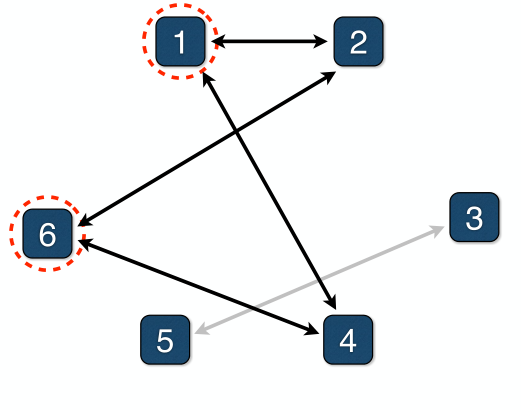 TTP: swap partial rounds
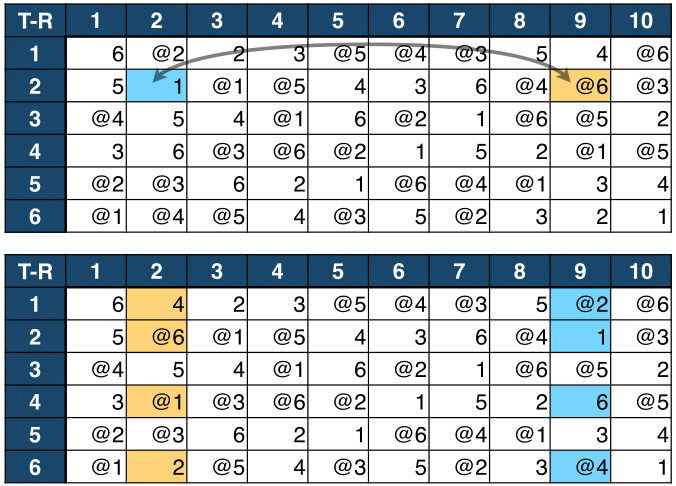 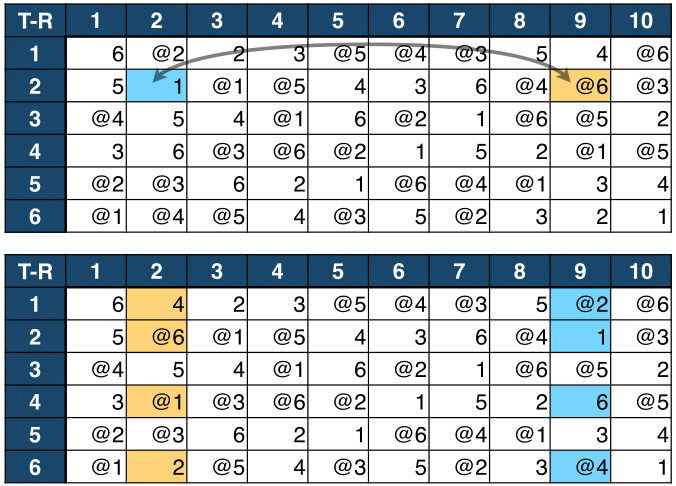 TTP: swap partial teams
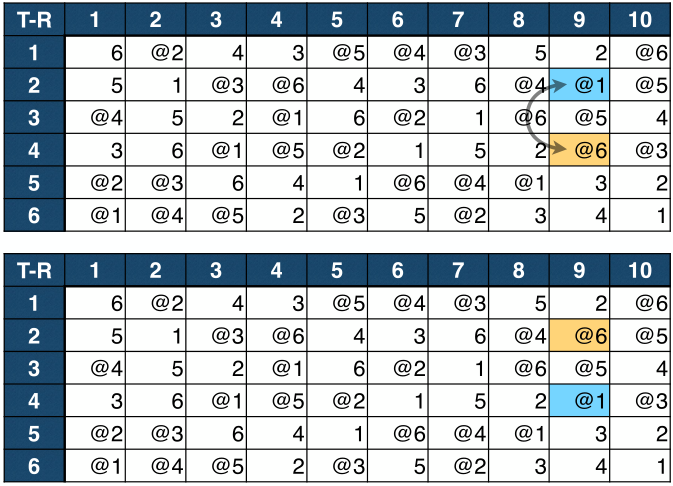 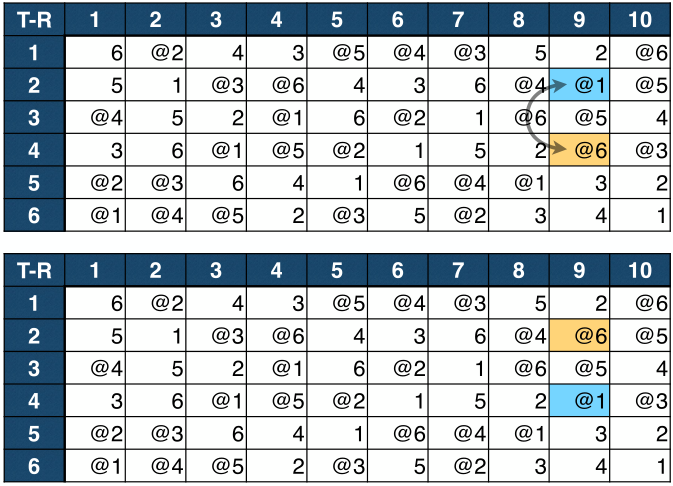 TTP: swap partial teams
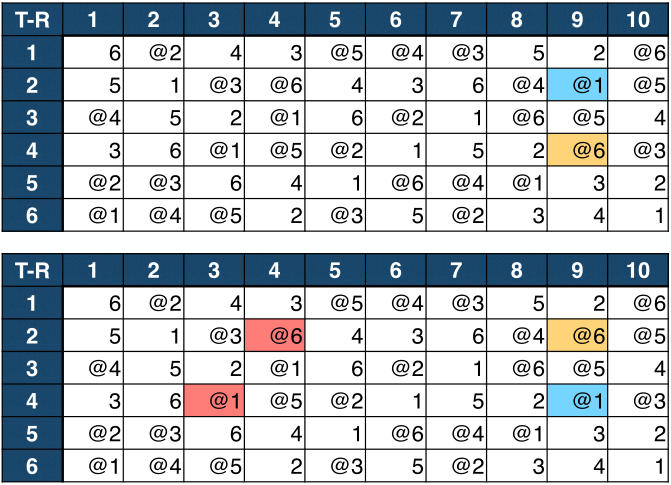 TTP: swap partial teams
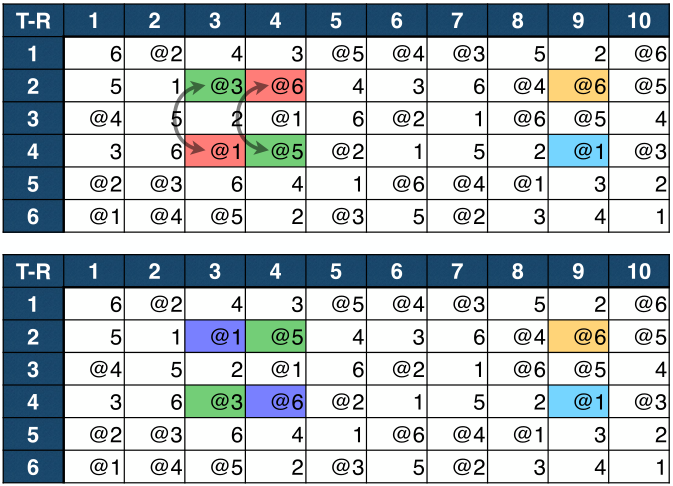 TTP: swap partial teams
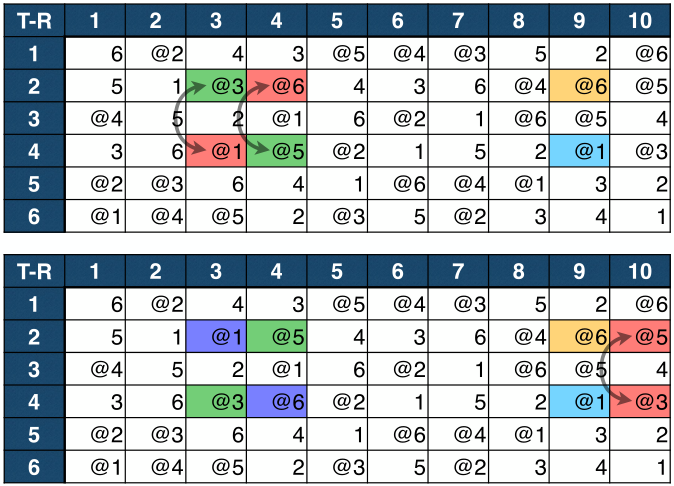 TTP: swap partial teams
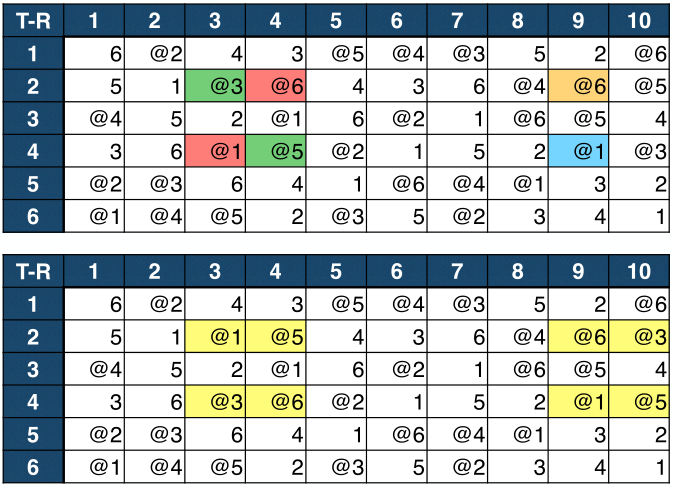 TTP: swap partial teams
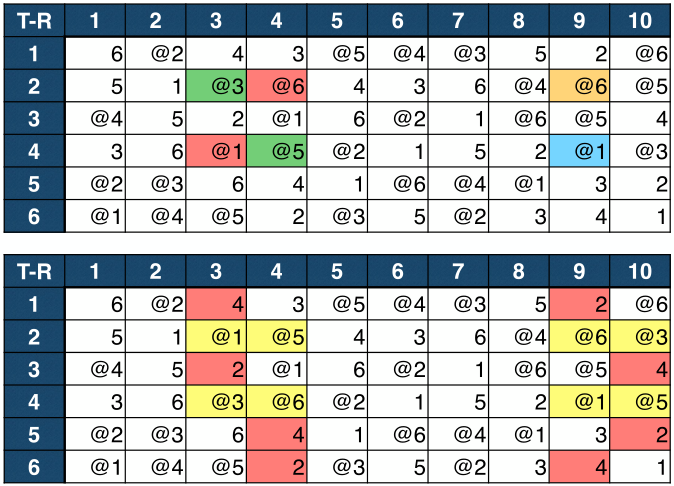 TTP: swap partial teams
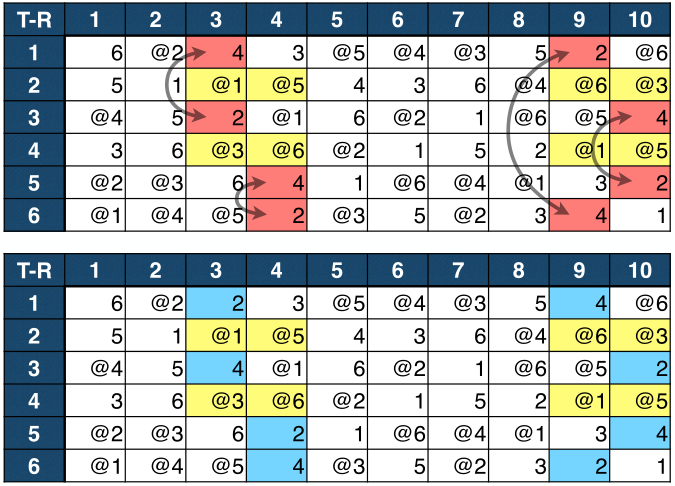 Image segmentation
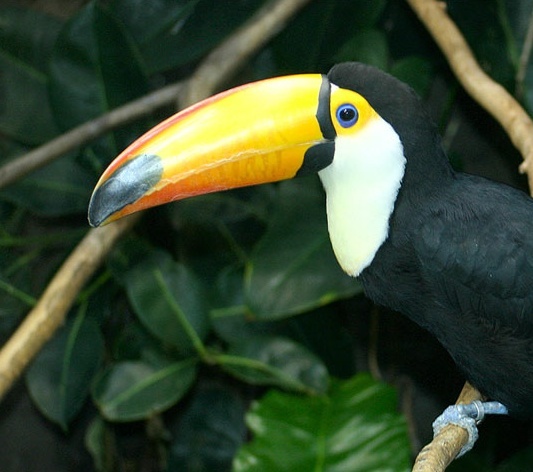 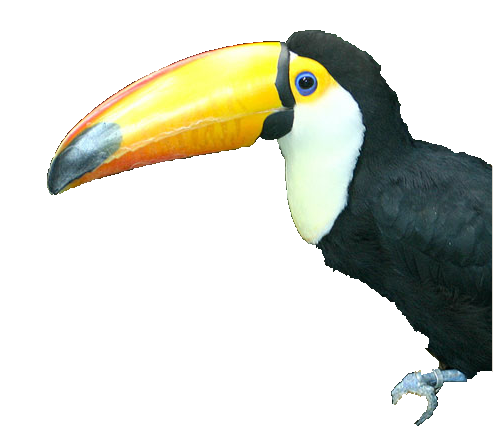 Image
Segmentation
Following slides based on the tutorial by P. Kohli
S
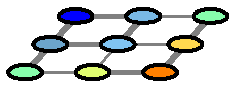 T
Image segmentation
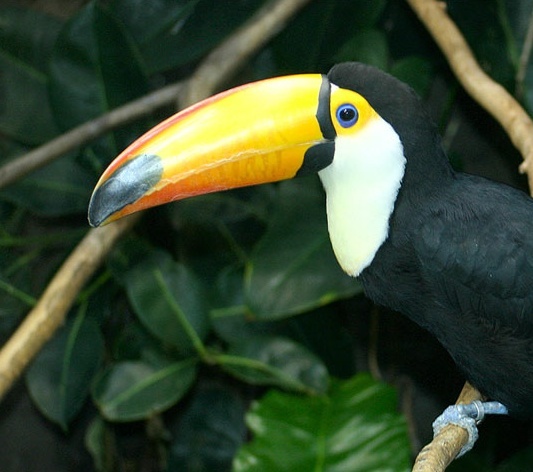 Construct a graph
Image
S
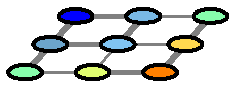 T
Image segmentation
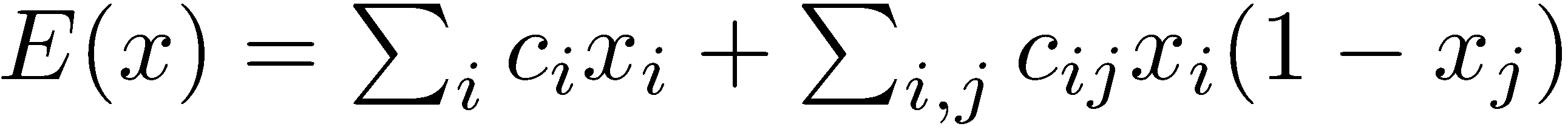 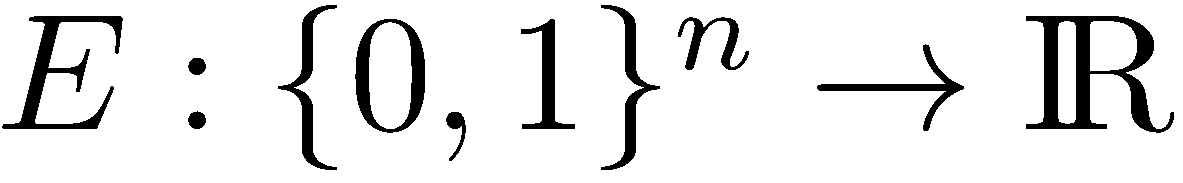 Set the edge weights
Image segmentation
What if we have multiple objects?
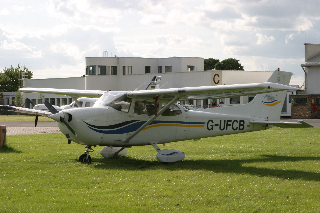 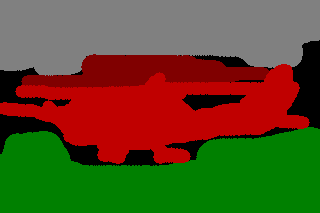 Image
Segmentation
Minimization is NP-hard if 
P > 2 and the graph is cyclic
Image segmentation
Task: assign label to each pixel of an image






Local search:
	maintain labeling x
	make a move such that the objective decreases
Image segmentation
Task: assign a label to each pixel of the input image

Simple moves:

change value of a variable xi

change values of several variables
	exponential in the number of variables

global moves: α-expansion
MRF-based segmentation
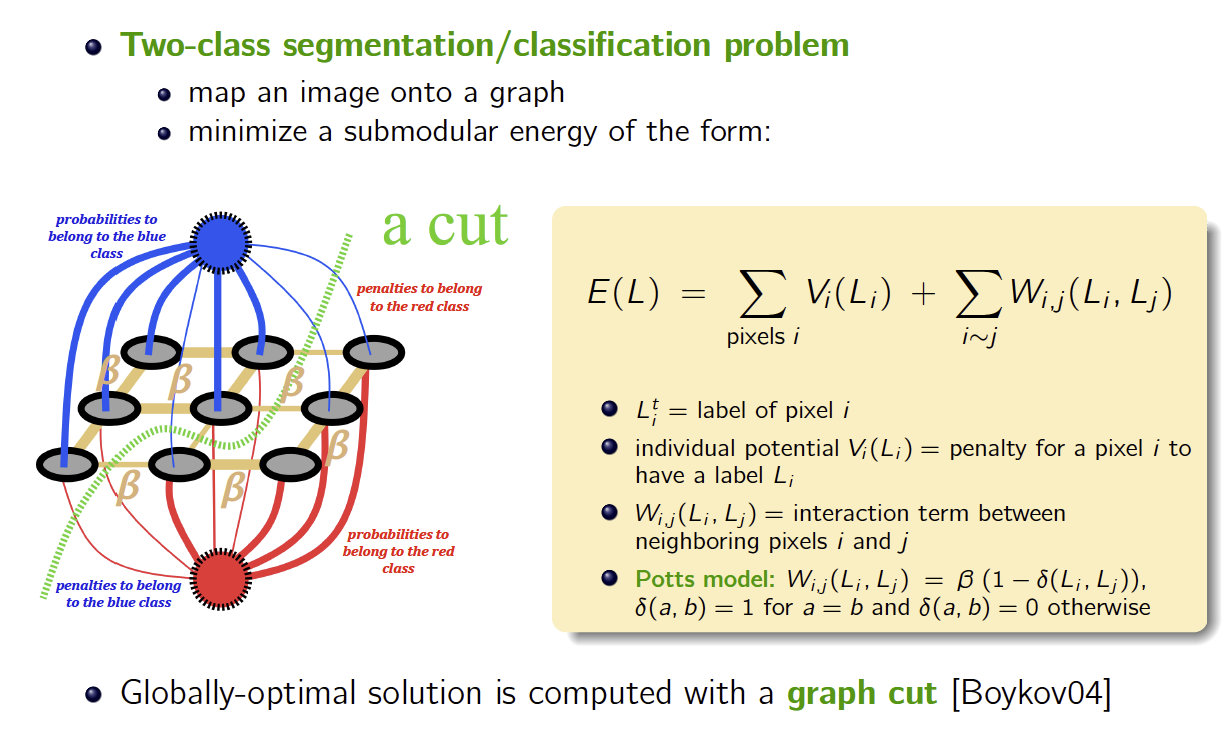 α-expansion
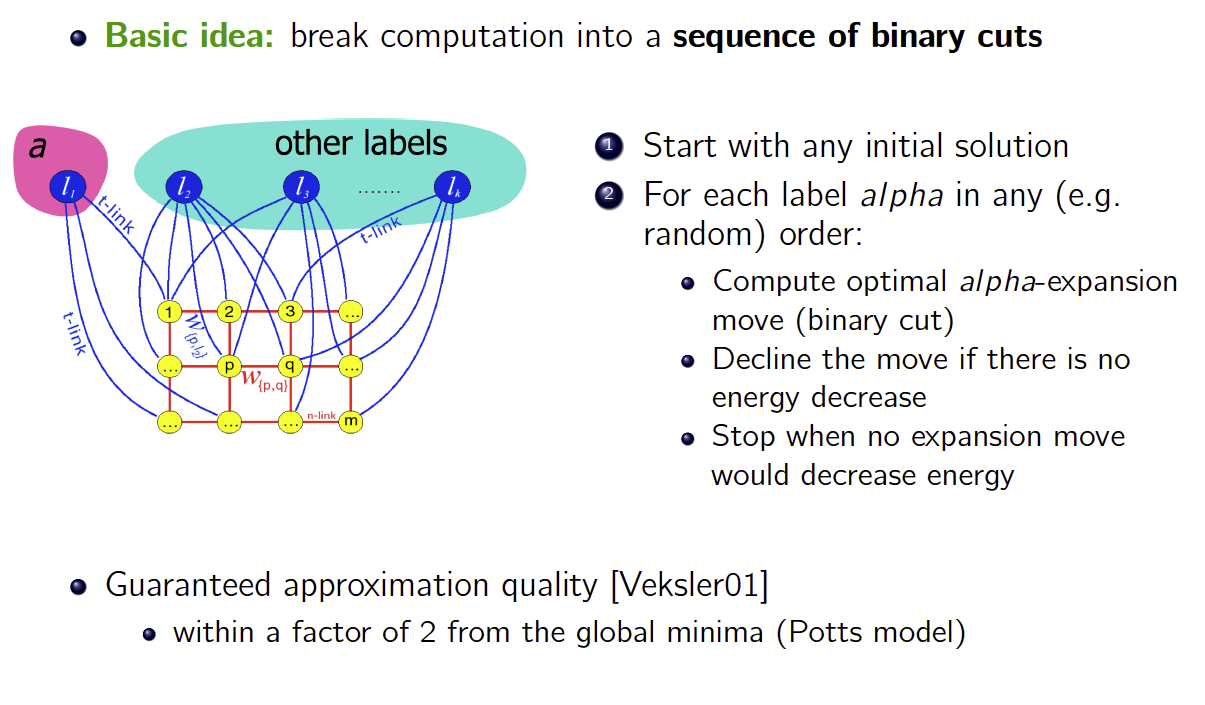 α-expansion
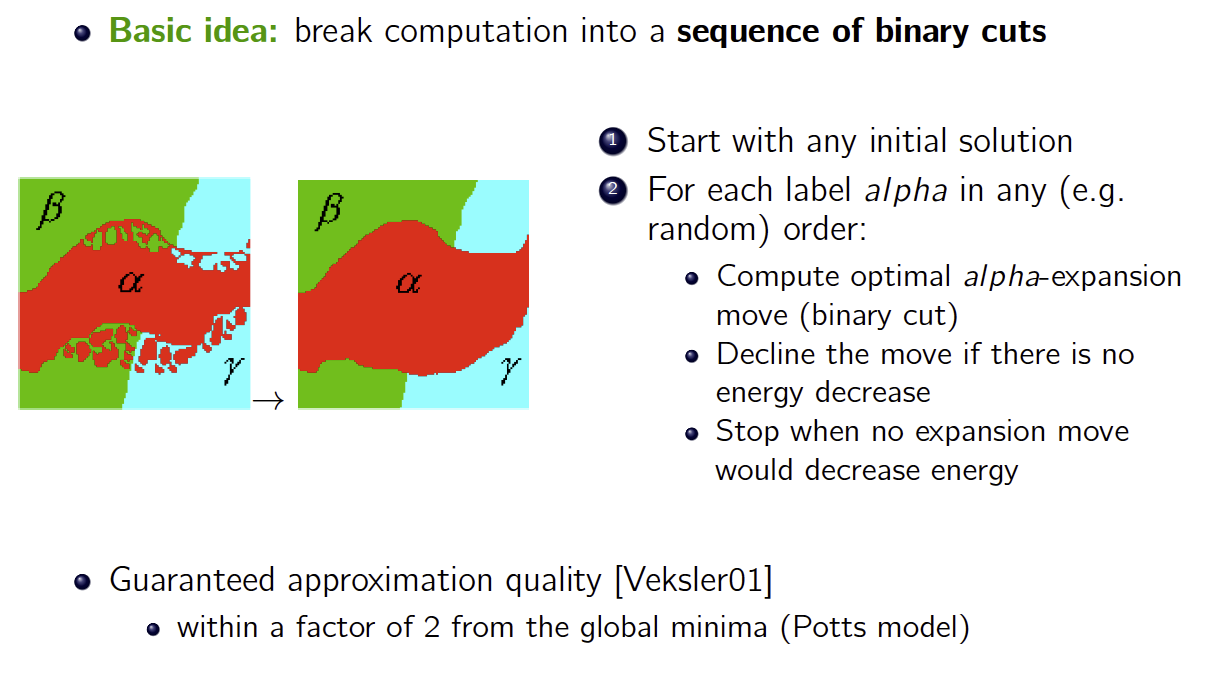 α-expansion
Task: assign label to each pixel of an image

Expansion move:
allow 	all the variables to take label α
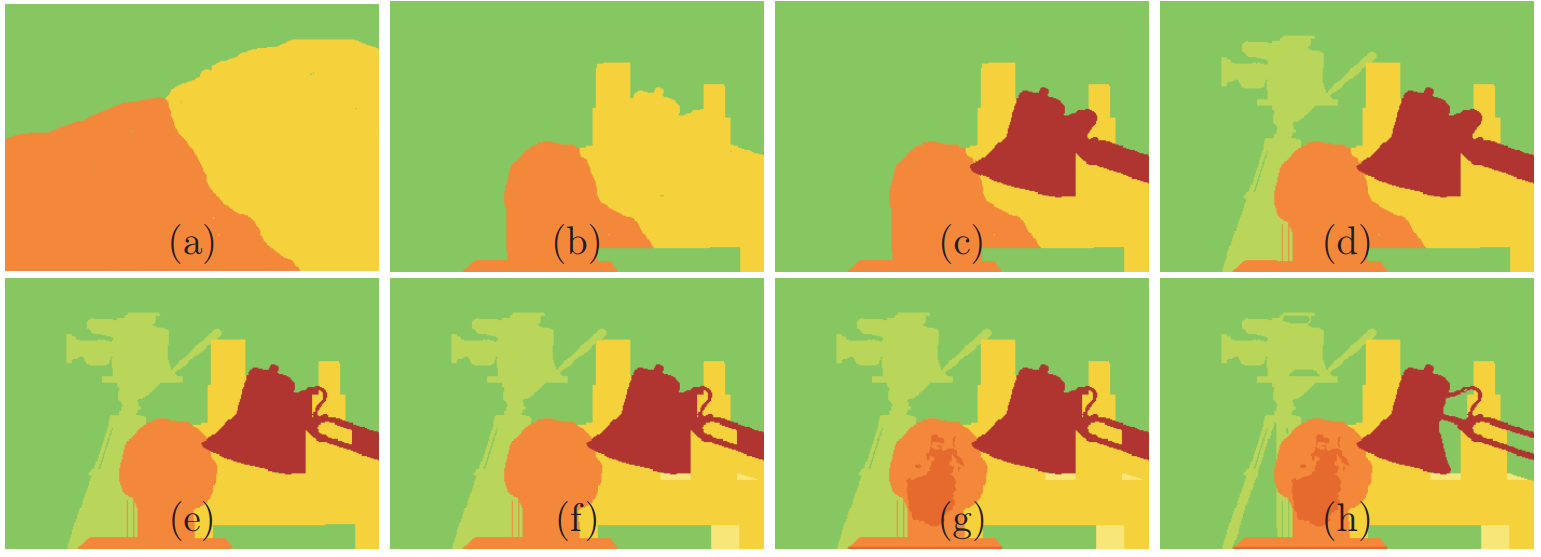 α-expansion
Task: assign label to each pixel of an image

Expansion move: allow all the variables to take label α

Convert function E(x) into F(y) where y are binary:
yi = 1  when xi = α
α-expansion
Task: assign label to each pixel of an image

Expansion move: allow all the variables to take label α






Build a graph to minimize F(y) with s-t min-cut

Unary potentials as in the binary case
Source (0)
Uj(α)
Ui(α)
yi
yj
Ui(xi)
Uj(xj)
Sink (1)
α-expansion
Task: assign label to each pixel of an image

Expansion move: allow all the variables to take label α






Build a graph to minimize F(y) with s-t min-cut


Arc j -> i:  cij [α ≠ xj]

Arc i -> j:  cij [xi ≠ α]
Source (0)
Uj(α)
Ui(α)
yi
yj
Ui(xi)
Uj(xj)
Sink (1)
α-expansion
Task: assign label to each pixel of an image

Expansion move: allow all the variables to take label α






Build a graph to minimize F(y) with s-t min-cut


Arc j -> i:  cij [α ≠ xj]

Arc i -> j:  cij [xi ≠ α] – cij [xi ≠ xj]      
	positive if xi ≠ α and cij ≥ 0
Source (0)
Uj(α)
cij[xi ≠ xj] + Ui(α)
yi
yj
Ui(xi)
Uj(xj)
Sink (1)